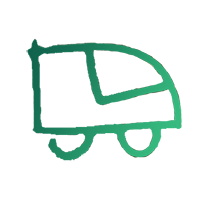 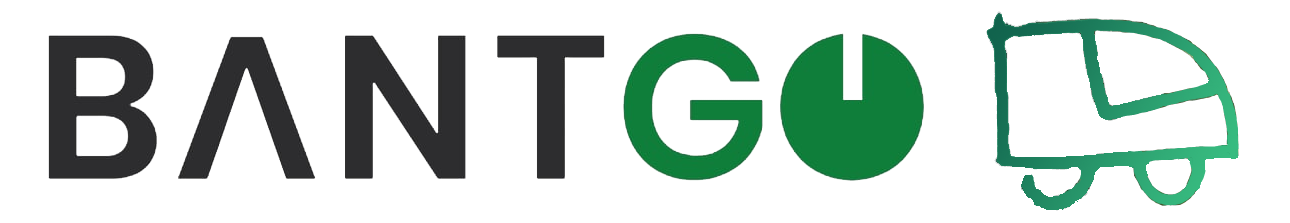 INVESTORS PITCH DECK
https://evbant.com
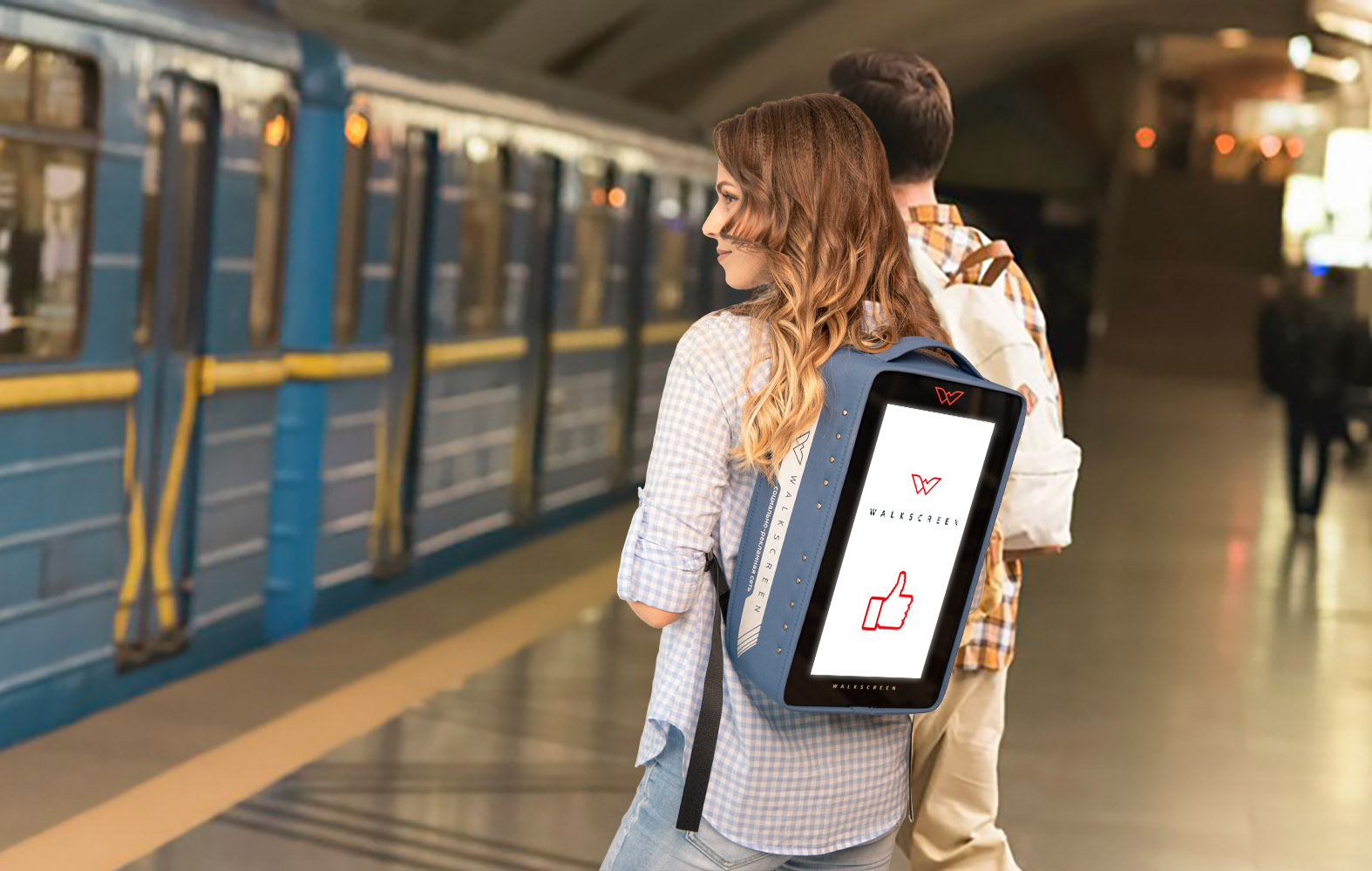 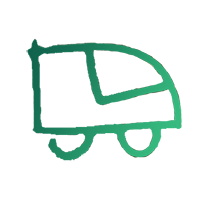 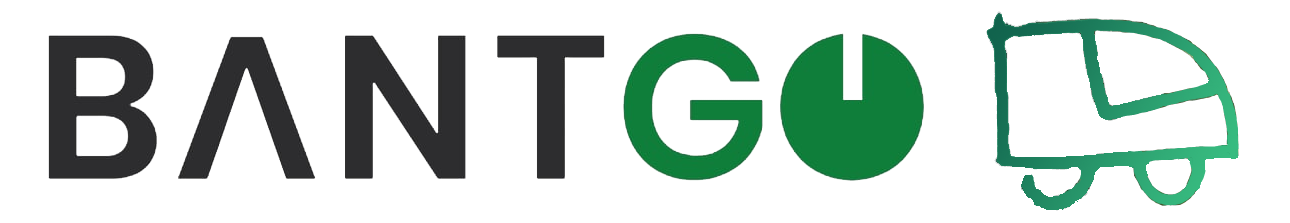 AN ADTECH AND RECYCLING ENABLED SAAS FOR FOOD DELIVERY SERVICES
https://evbant.com
[Speaker Notes: BANTgo has created an adtech enabled SaaS platform that works with any food delivery app and provides restaurants and delivery drivers with passive income for mobilizing brands in real-time. We also offer our blockchain-enabled GO-Cycle app that provides discounts, clean coins, and other tokens to eaters who recycle their takeaway containers, packaging and utensils.]
CONTENT
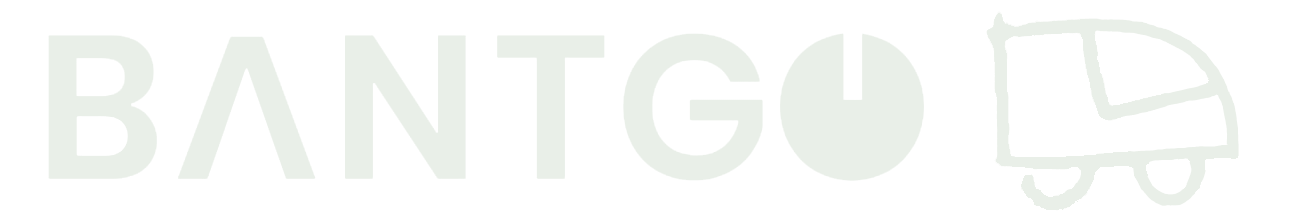 01
11
Title page
Solution
02
12
Team
Technology
03
13
Summary
Top-level Architecture
04
14
Sustainability
Competition
05
15
Pitch
Business model
06
16
Dynamics (traction)
Pricing
07
17
Company history
Customer acquisition
08
18
Market: Description and Size
Market Entry Strategy
09
19
Customer Segment
Goals
10
20
Problem and Alternative Solutions
Investment/Request
// TEAM
Founders
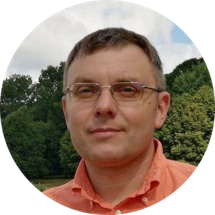 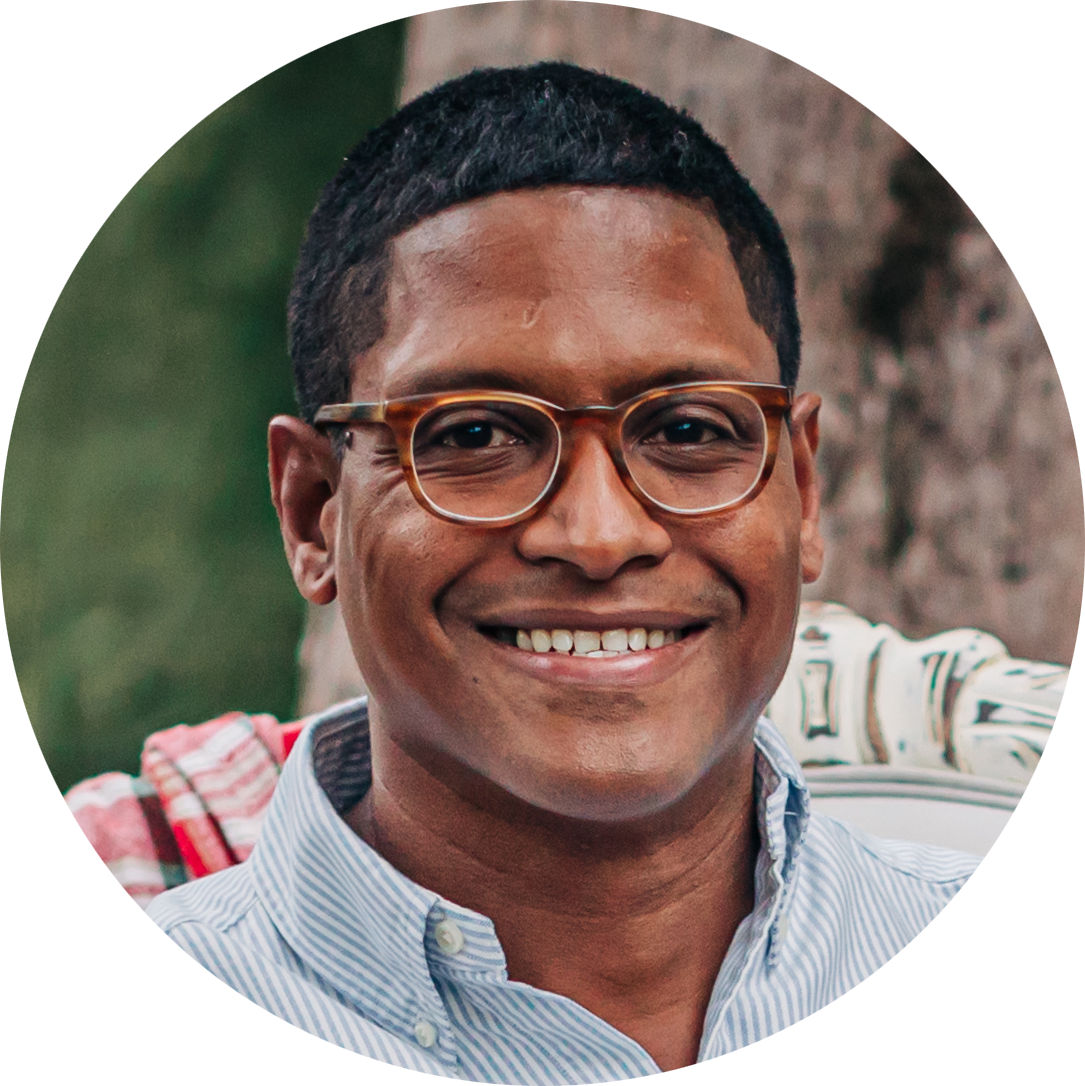 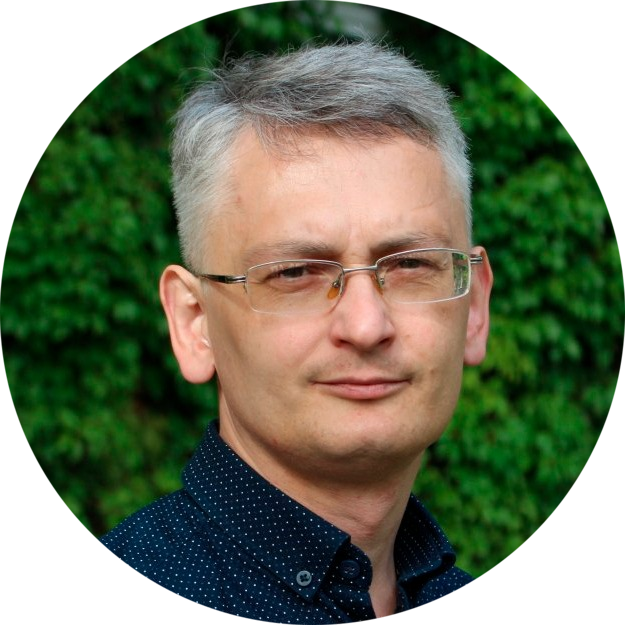 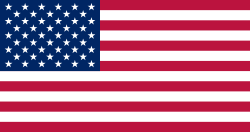 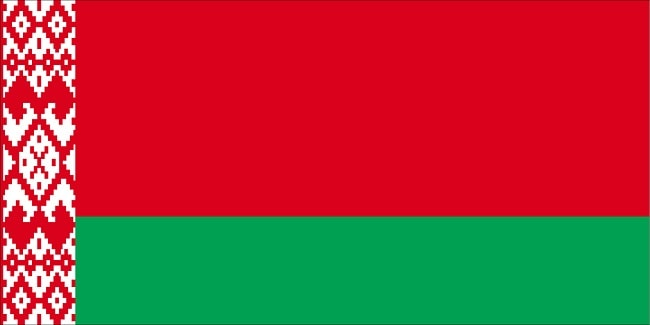 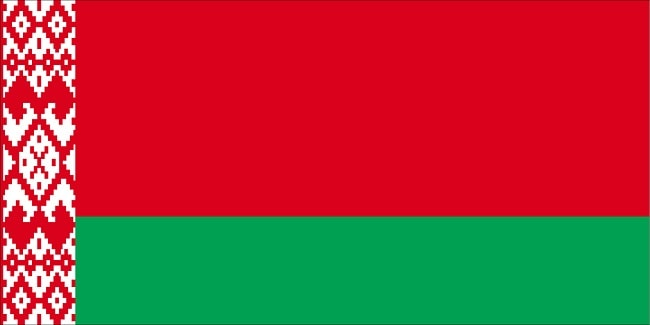 Joseph L. Patterson
Siarhey Zhiltsov
Sergei Ivanov
Founder
Co-CEO (EU), CTO
Co-Founder
Co-CEO (US), CMO
Co-Founder
CHRO, CRO
Role: Overall tech stack, software & product development and management
History: Sergey Zhiltsov is an engineer-entrepreneur and programmer who has organized 3 startups previously around micromobility. He previously served as the CEO of the start-up "Classic Electro“ – an electric vehicle conversion/retrofitting service provider.
Role: AdTech stack development, go-to-market tactics, and marketing automation processes
History: Joseph L. Patterson is a tech and data-centric marketing professional who has served as a CMO of several successful tech companies in the past. Before joining BANTgo he was a senior executive a Claritas – a data technology company and served as the founding CMO of Premonition.ai – a big data, machine learning and AI startup that mined the world’s largest litigation database for insights.
Role: Research, product development, product position, talent acquisition
History: Sergei Ivanov was previously a researcher and lecturer at Grodno State University, as well as a business coach, organizational consultant, and was Human Resources Manager in manufacturing, retail, logistics, HoReCa, and IT. Sergey Ivanov is a developer of high technology products and publisher of more than 25 scientific publications.
[Speaker Notes: Our team currently consists of 3 Co-Founders and 4 Advisory board members.

Sergey Zhiltsov is an Engineer-entrepreneur and programmer who has organized 3 startups previously around micromobility.
I am a tech and data-centric marketing professional in the Martech/Adtech space and I’ve served as a CMO of 4 different tech companies. 
Sergey Ivanov is a scientist & developer of high technology products and publisher of more than 25 scientific publications.]
// TEAM
Mentors/Advisors
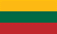 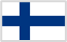 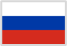 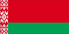 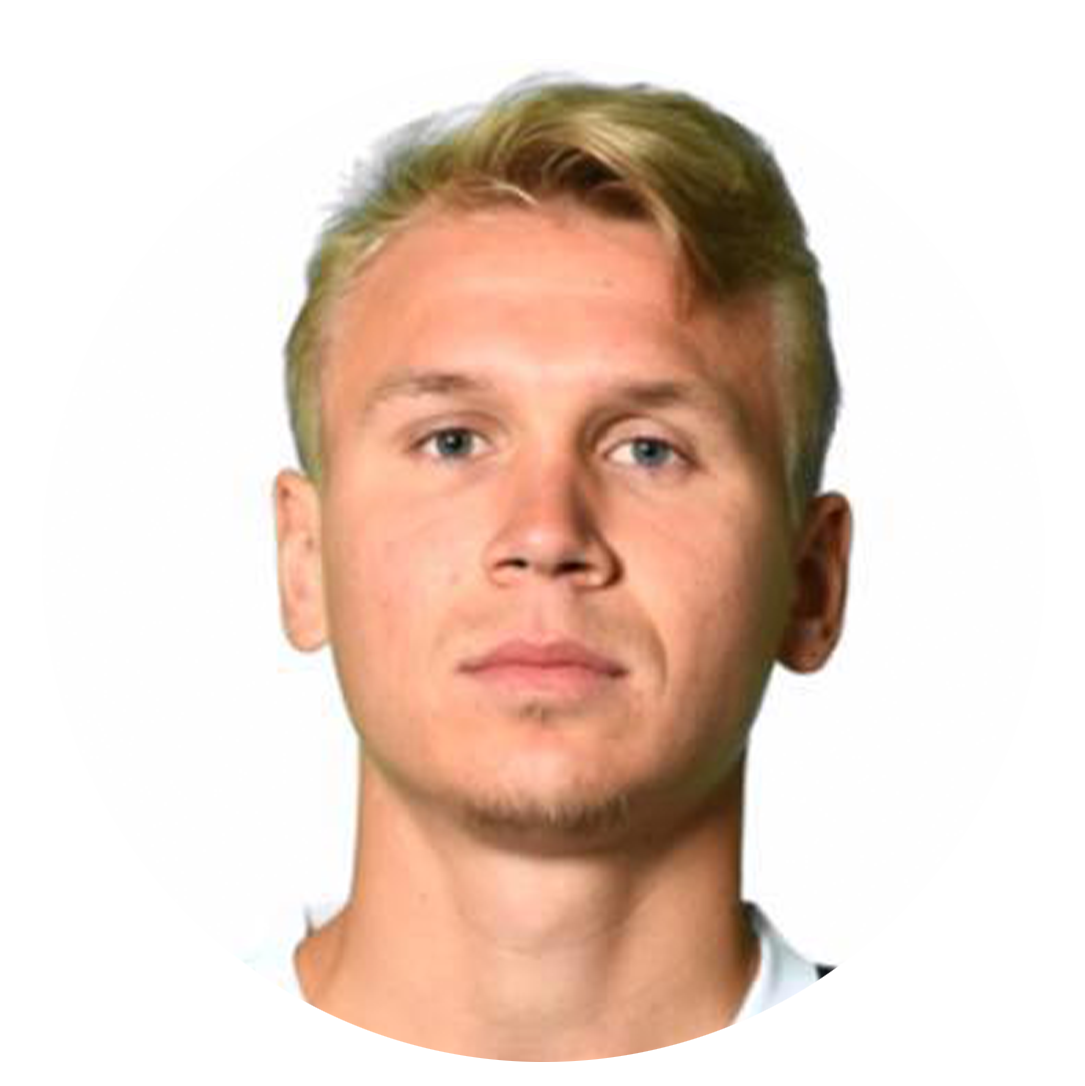 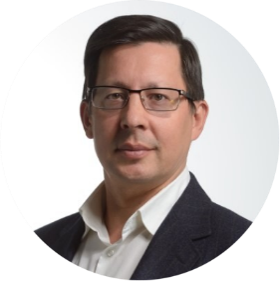 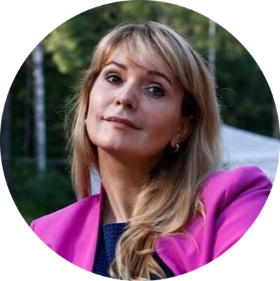 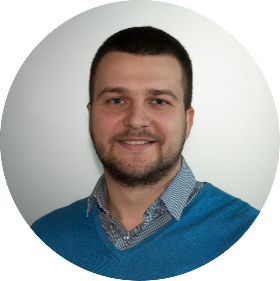 Vladimar Vassilevsky
Verneri Välimaa
Iya Gordeeva
Pavel Sivayev
Role: Help with financial strategy
Experience: Founder of https://uniter.by/
Role: VC and ecosystem catalyst focused on sustainability
Experience: http://iliosventurecatalyst.com/
Role: Assistance with micro mobility and EV
Experience: Founder of http://www.aeti.su/
Role: Helps with SW & HW development
Experience: CTO & Board member of https://aetsoft.net/
[Speaker Notes: Our advisory board consists of a Venture Capitalist from Finland, a Financial Consultant, a Chairman of a micromobility and EV organization and a technical advisor from an international IT company.]
// INTRODUCTION
Summary
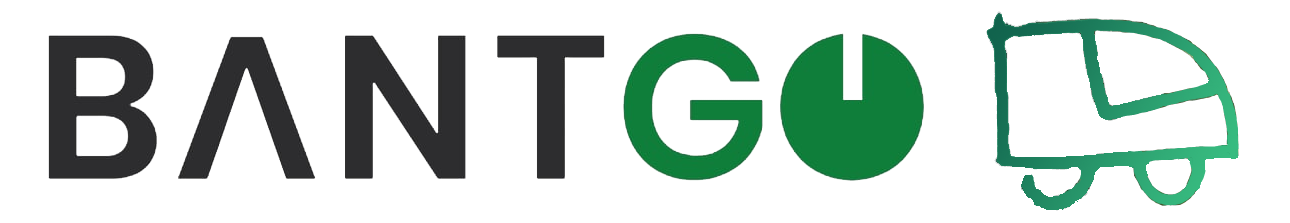 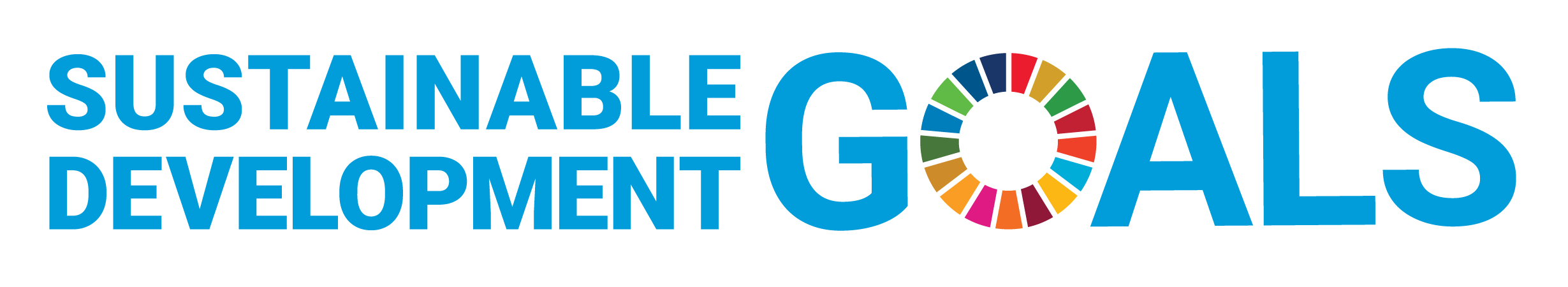 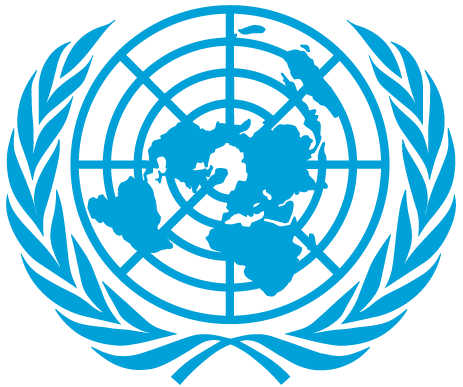 // SUSTAINABLITY
SDG Impact 
Standards
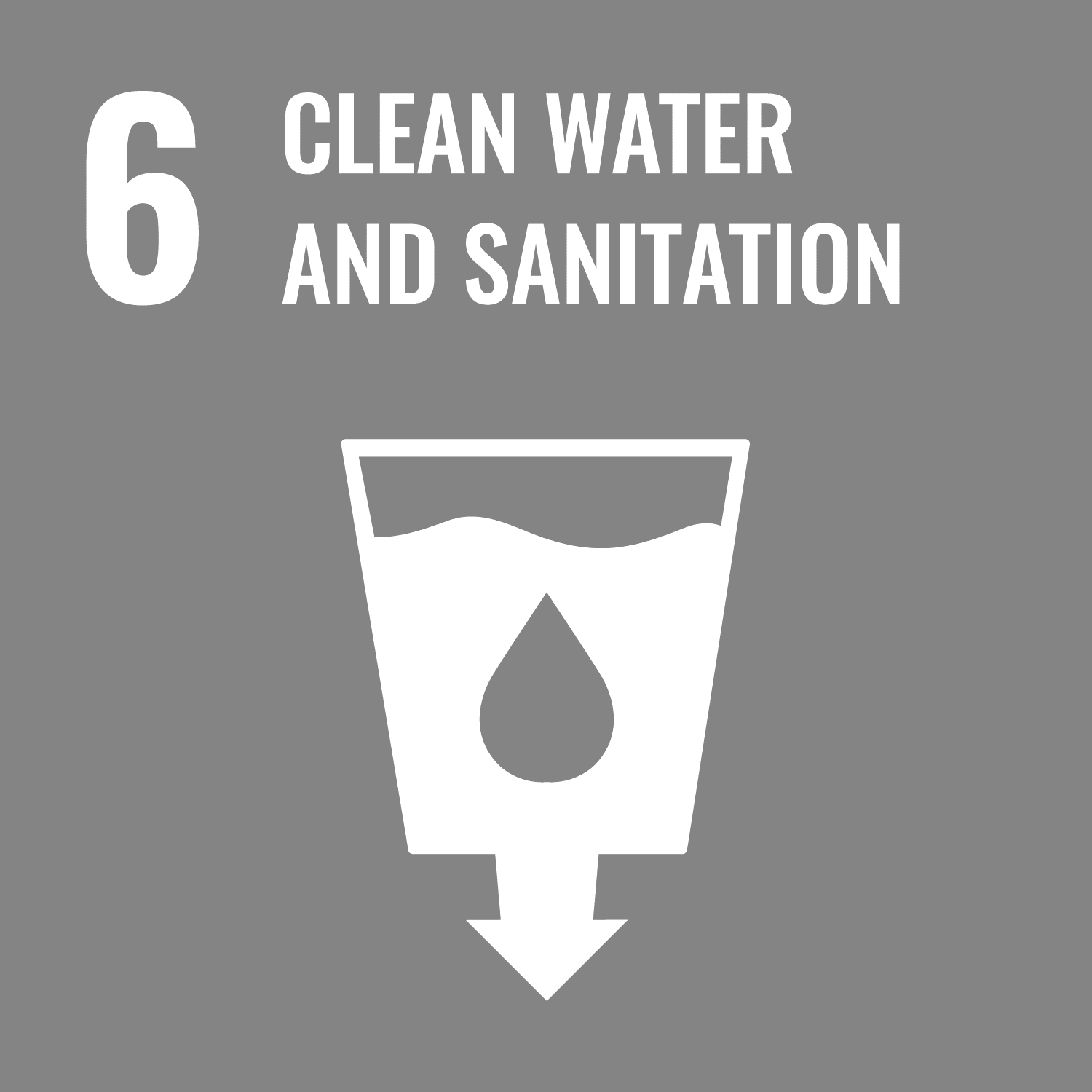 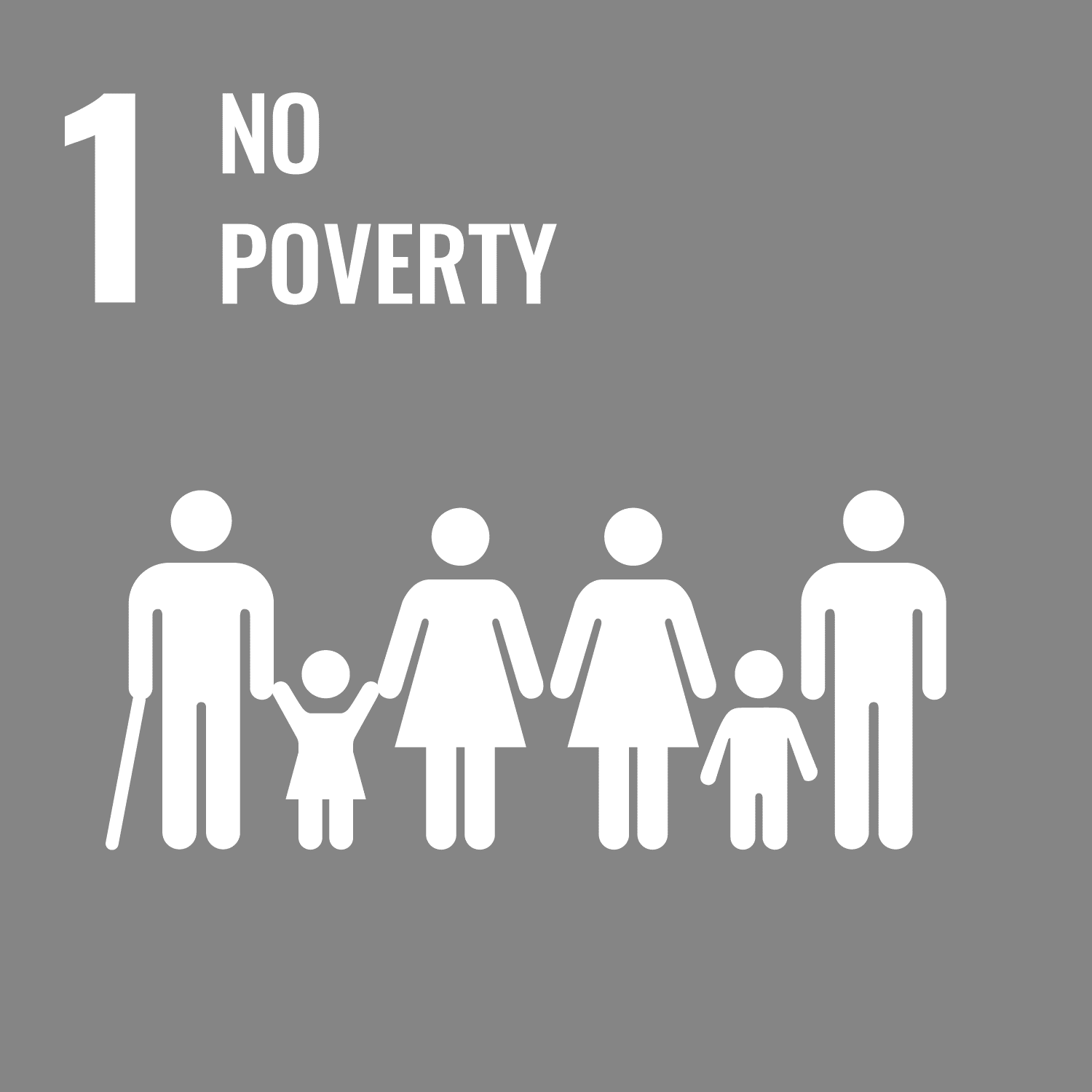 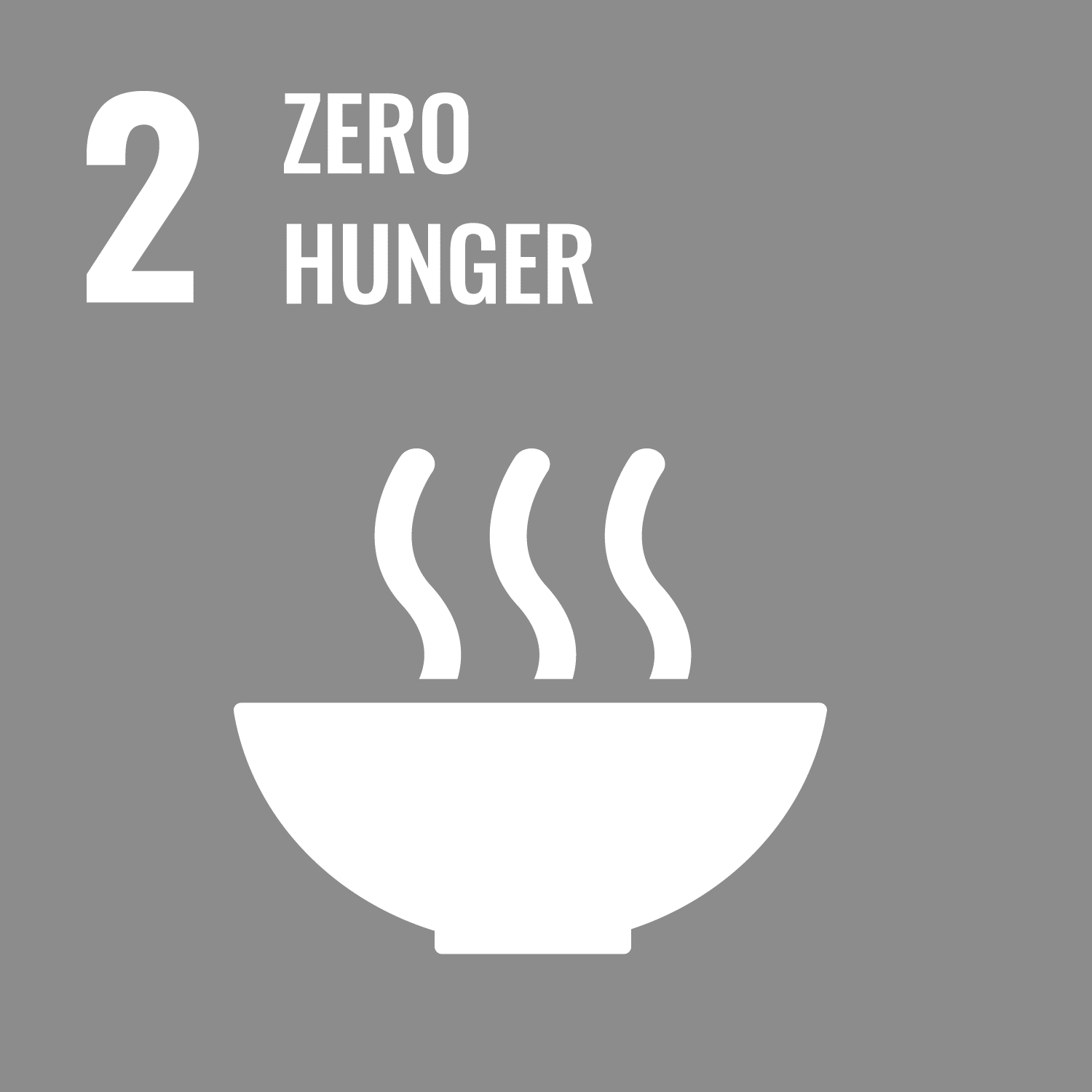 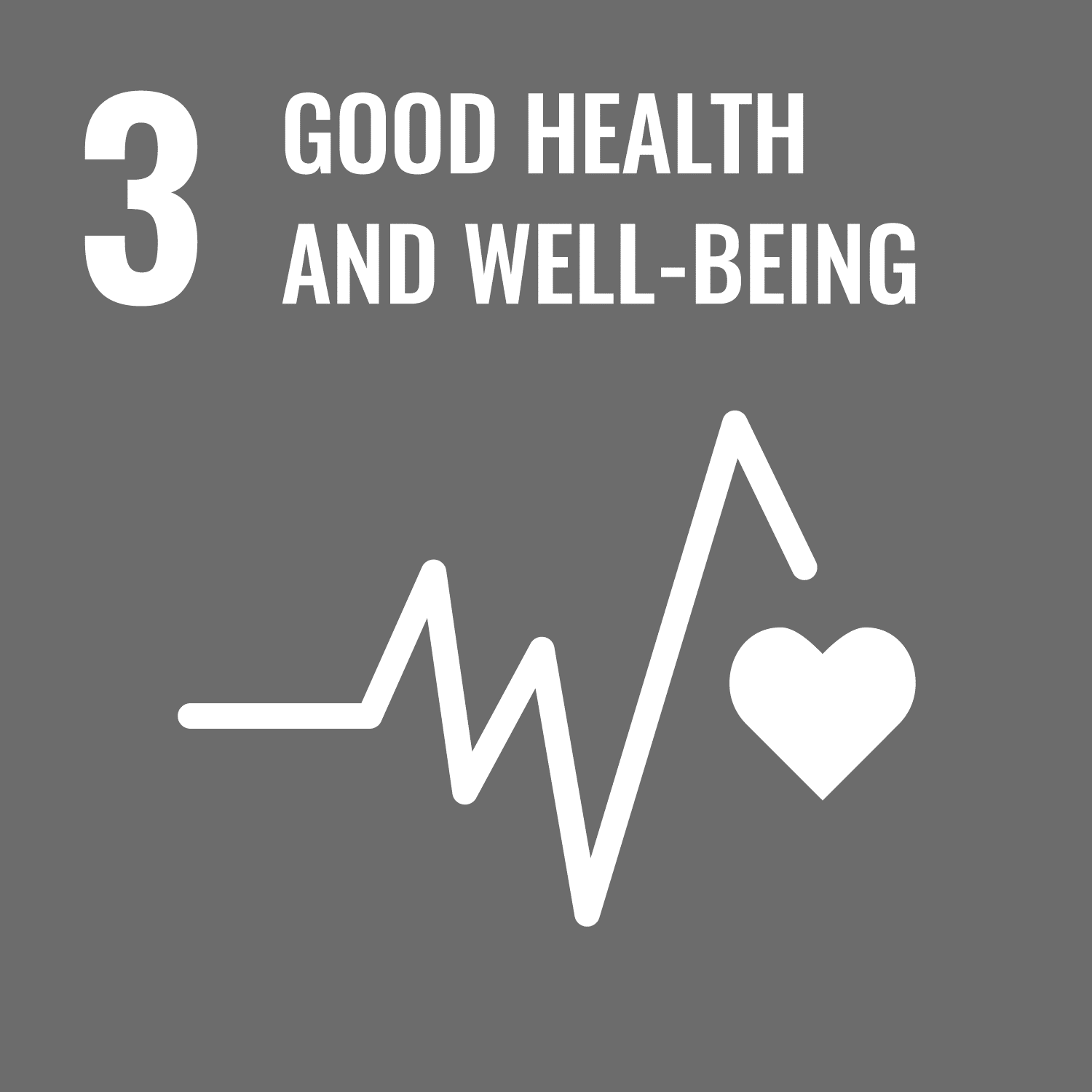 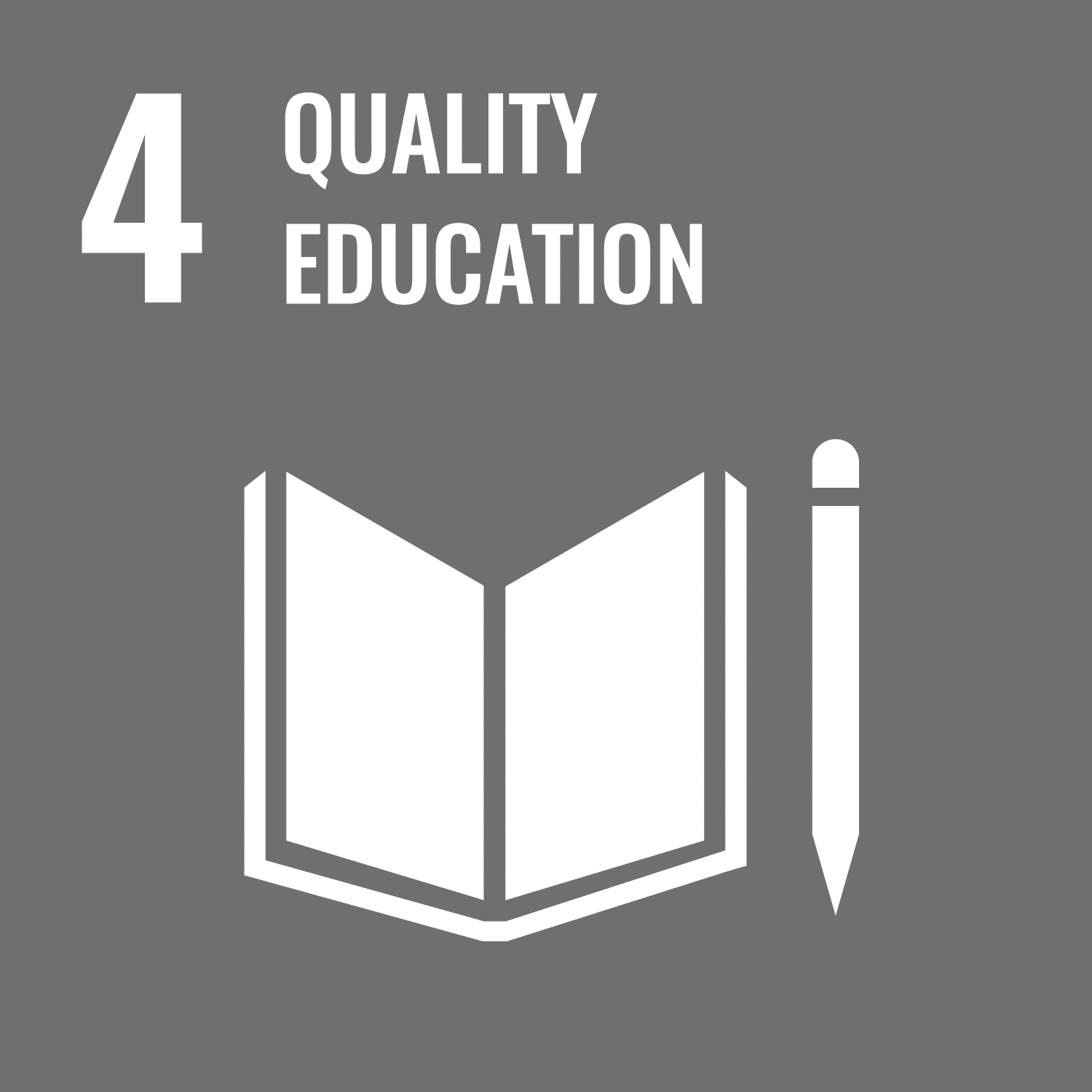 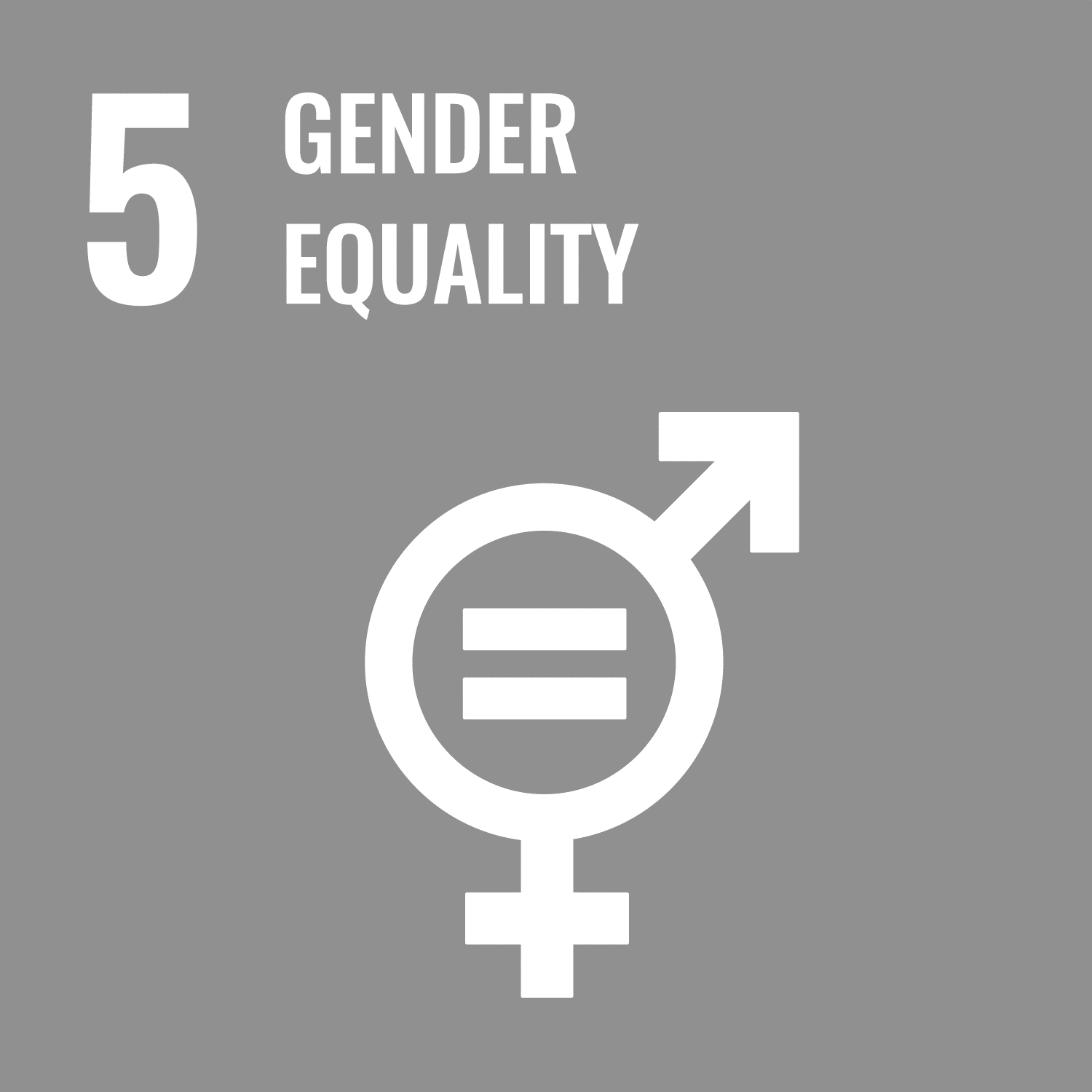 Explore more about our ESG strategy
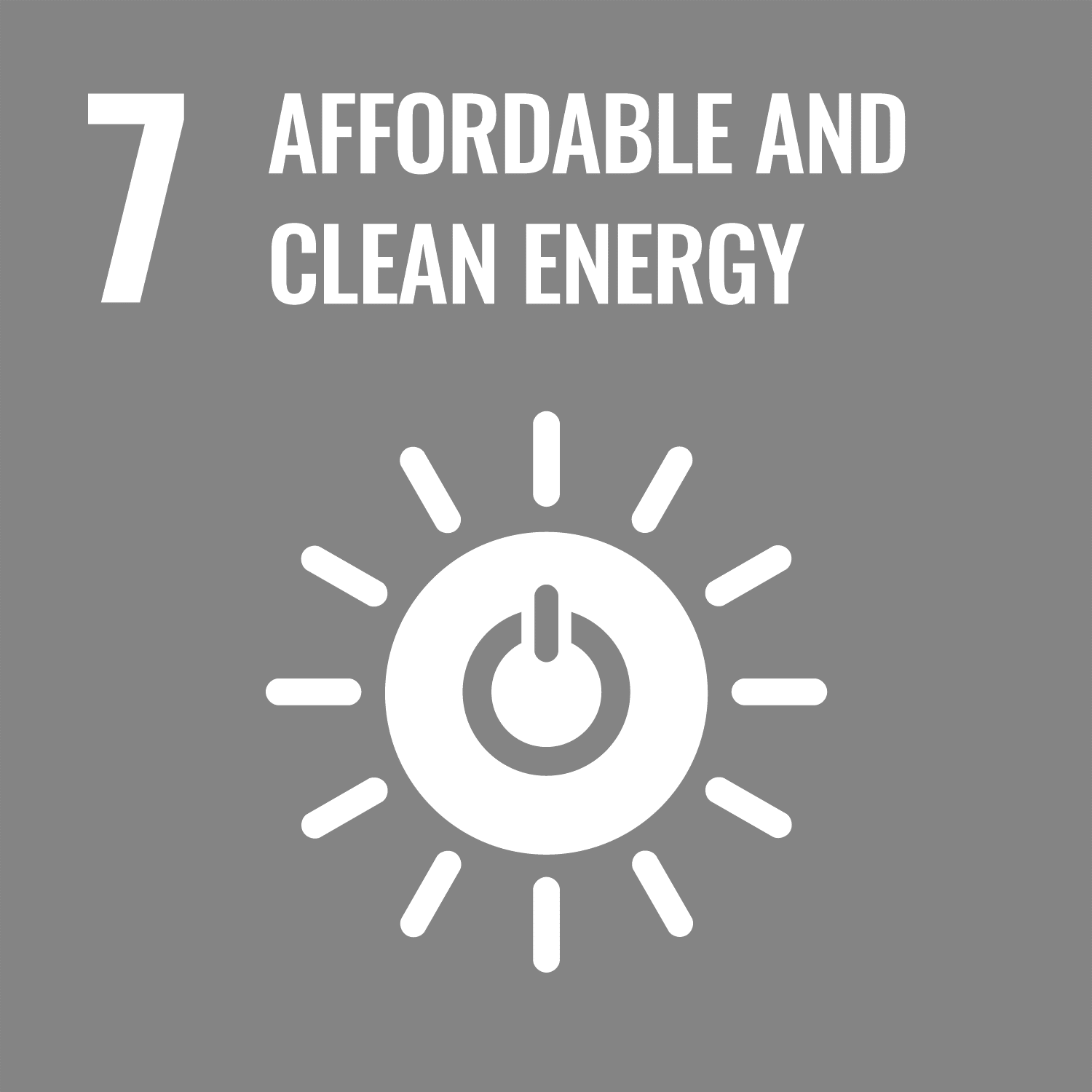 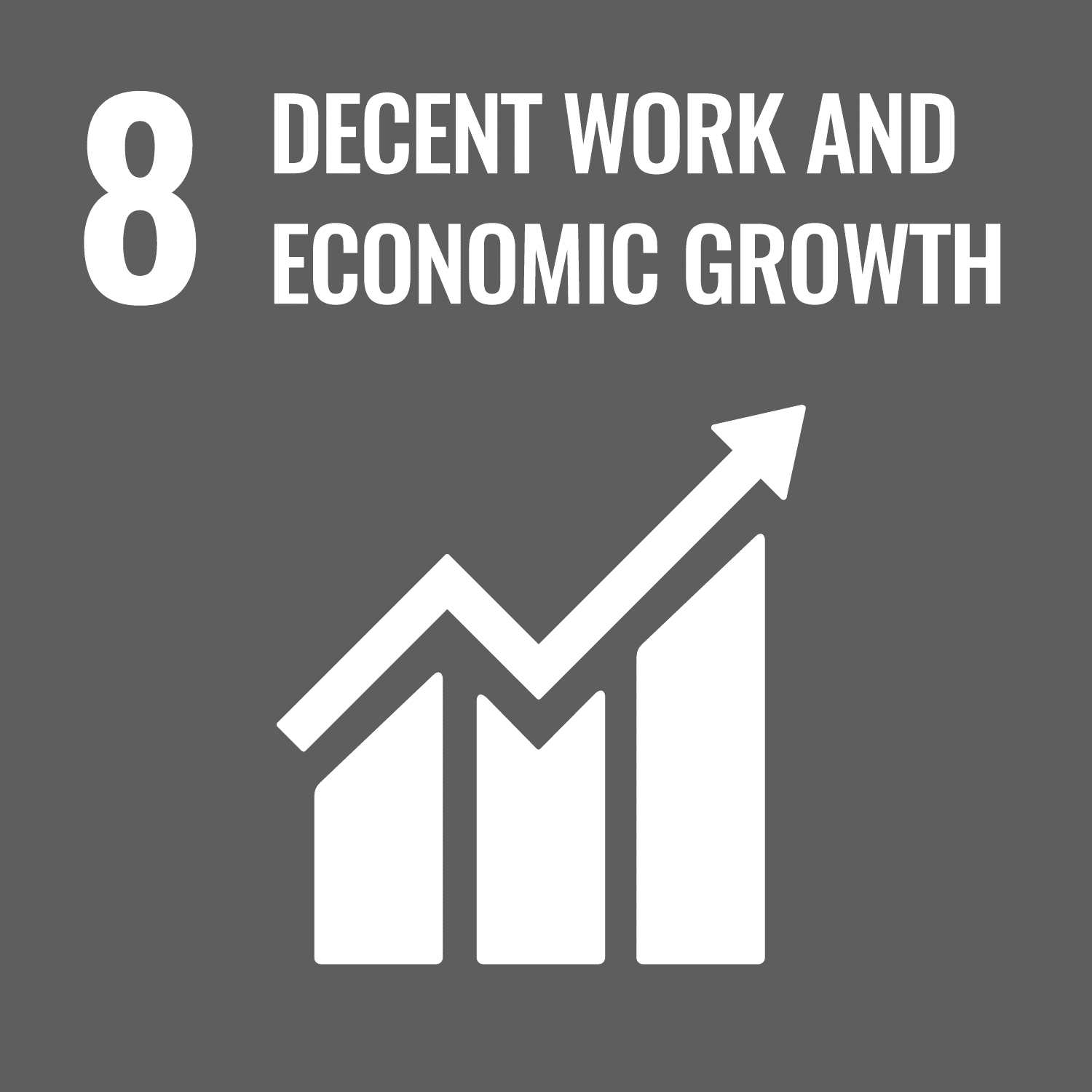 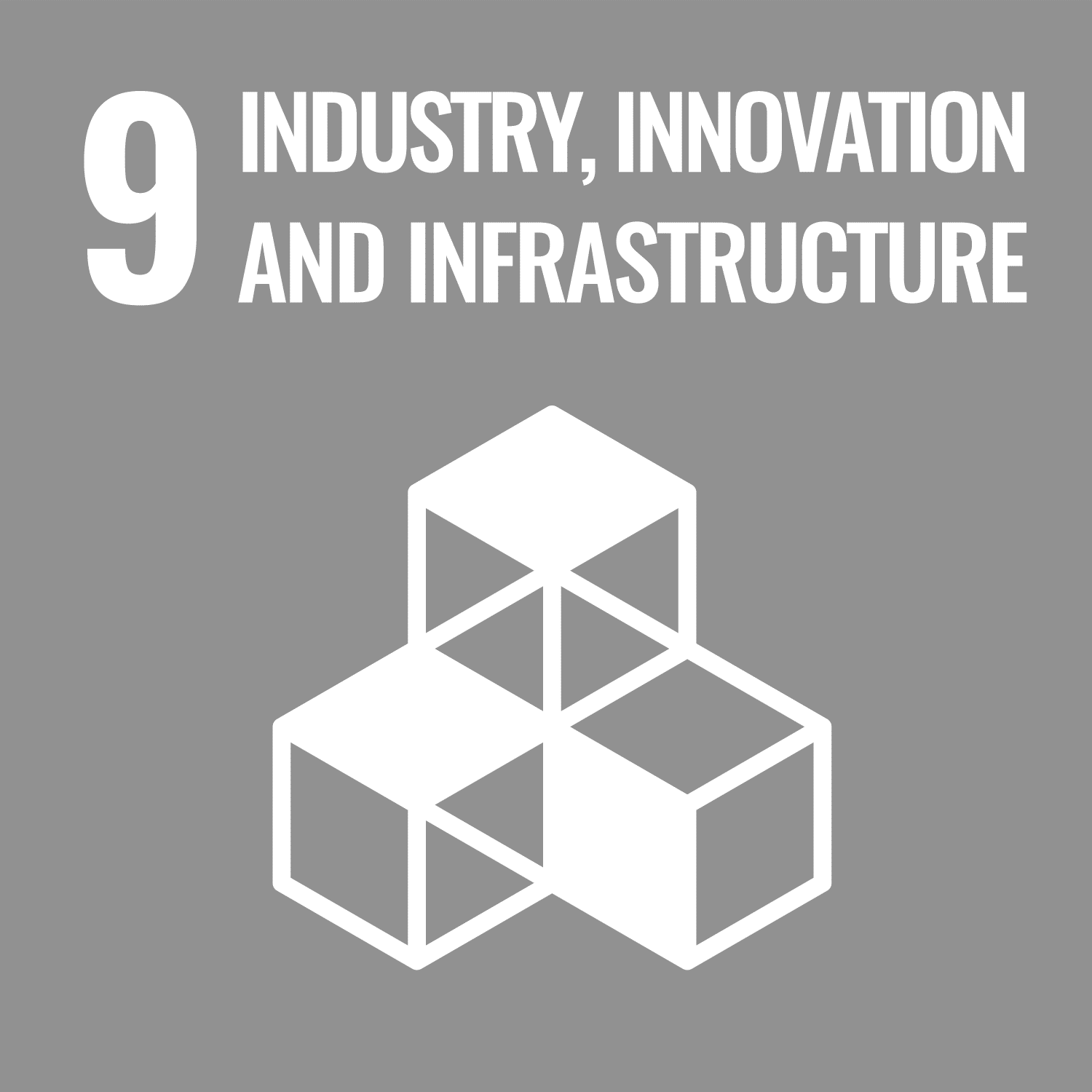 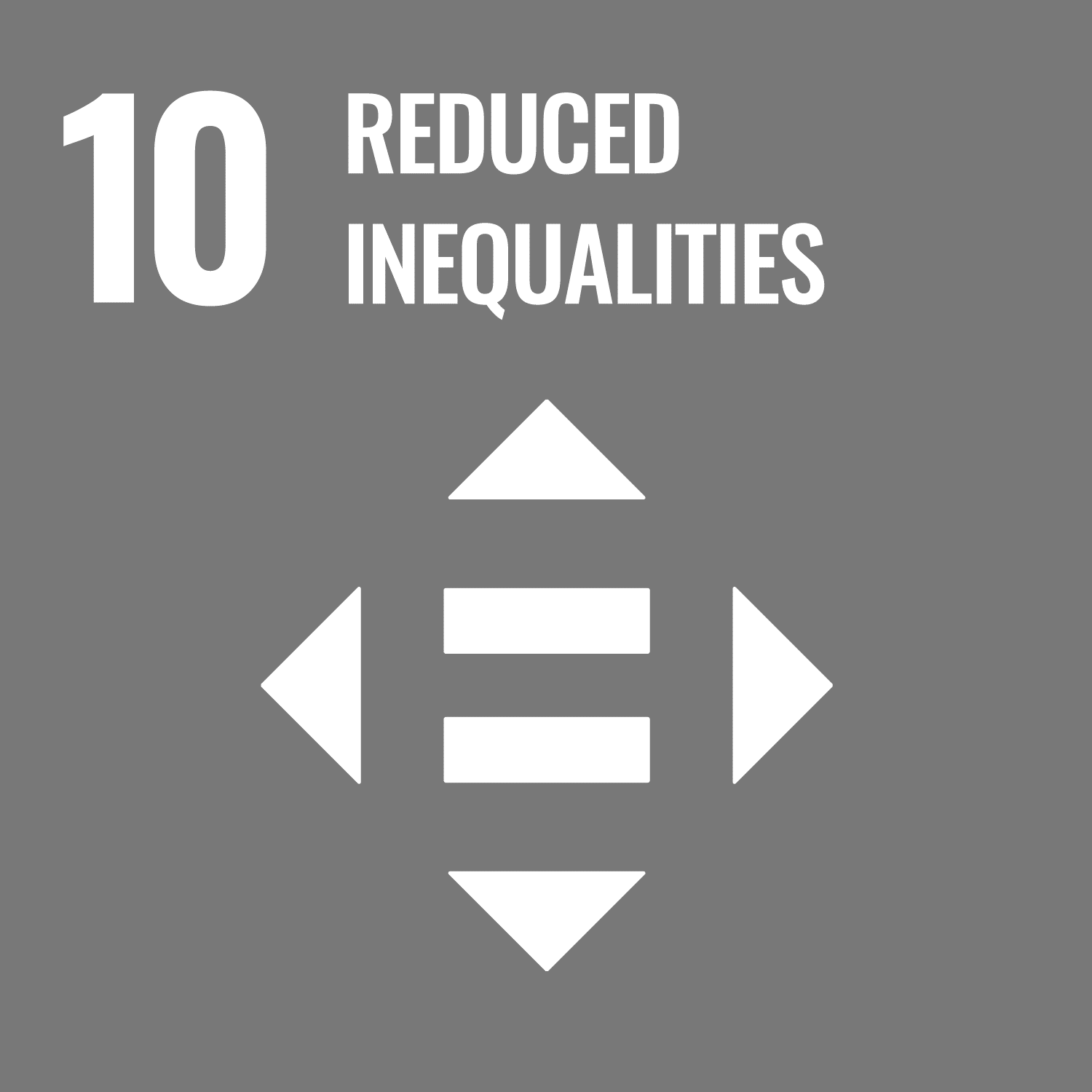 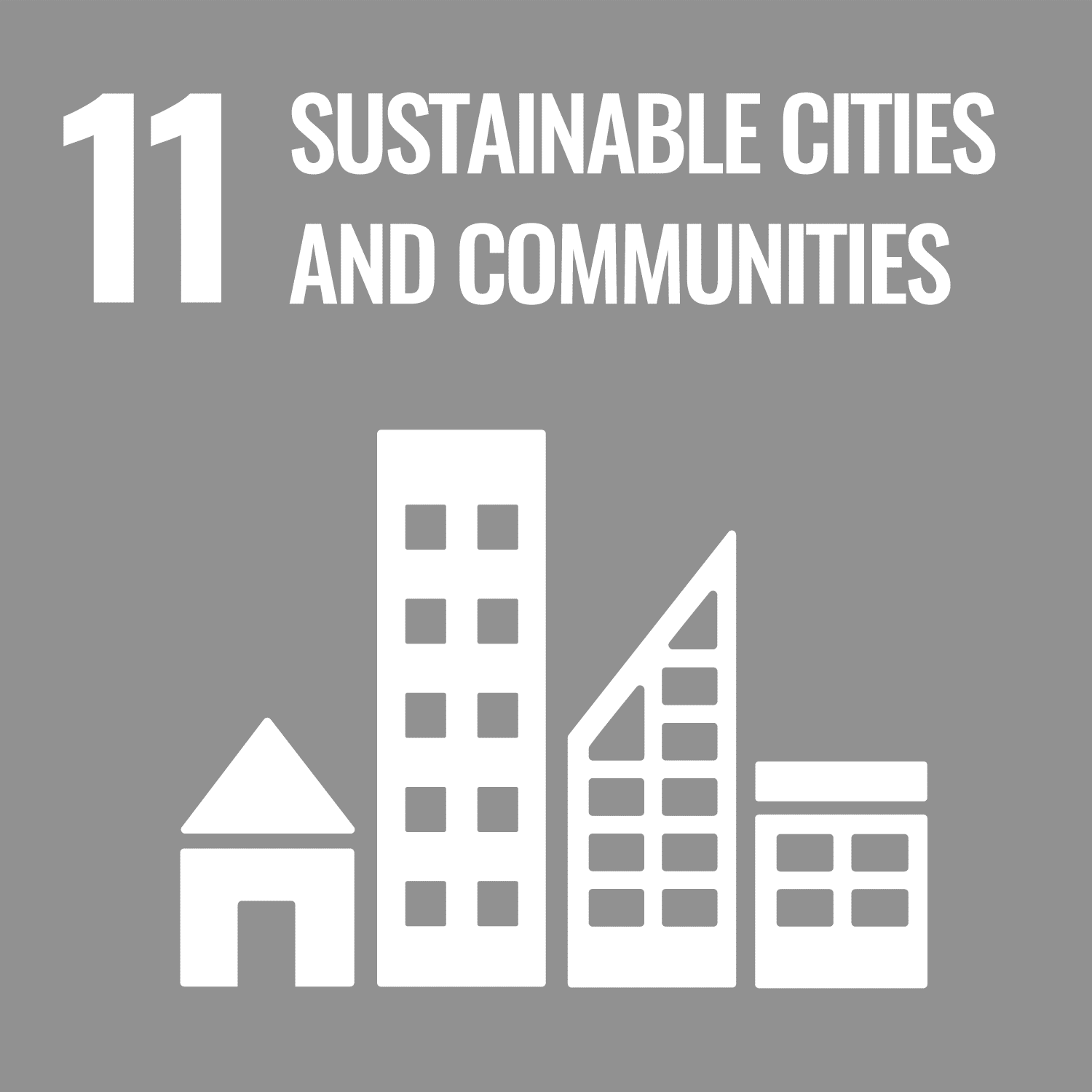 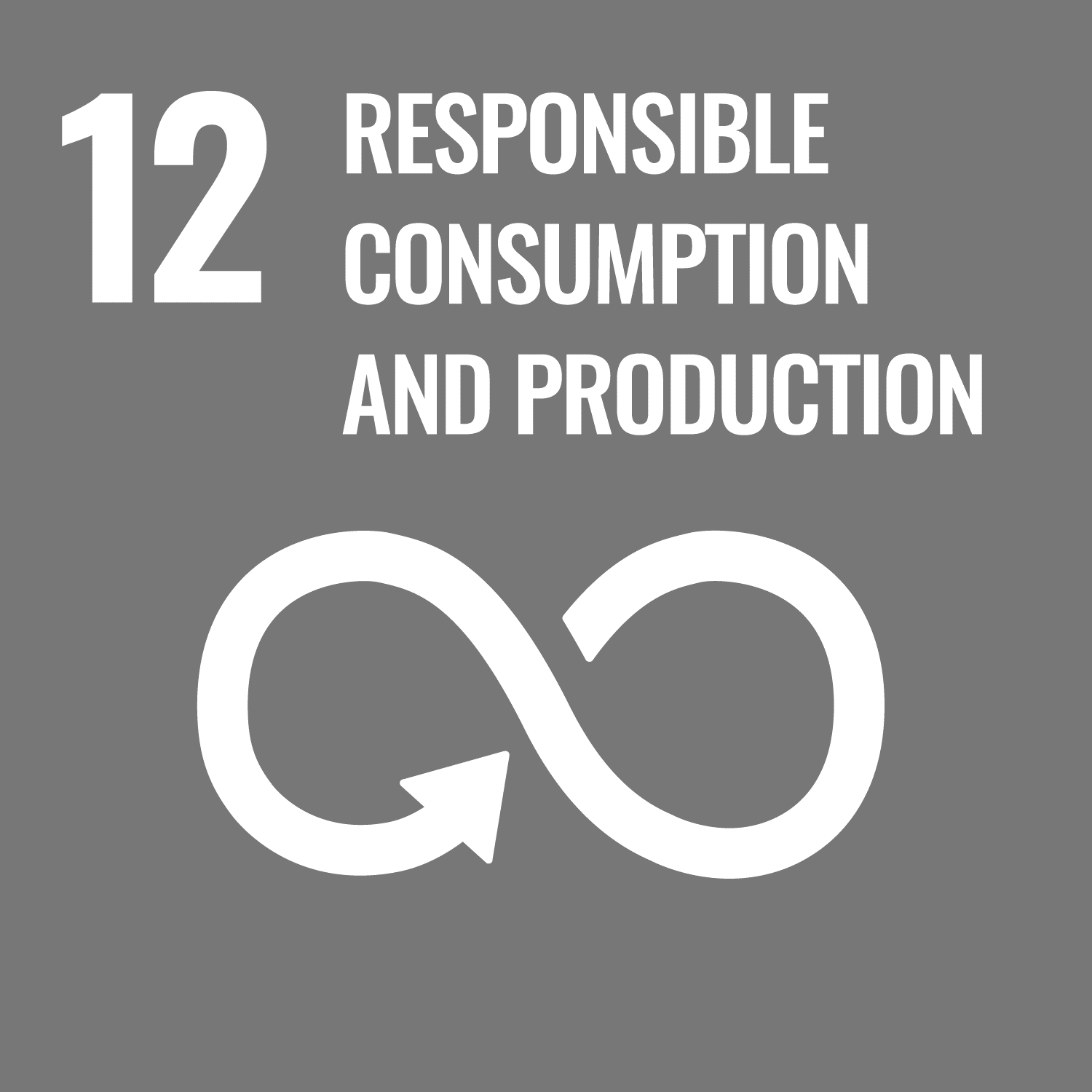 Our business and our mission contribute to the achievement of 3 of the 17 Sustainable Development Goals.
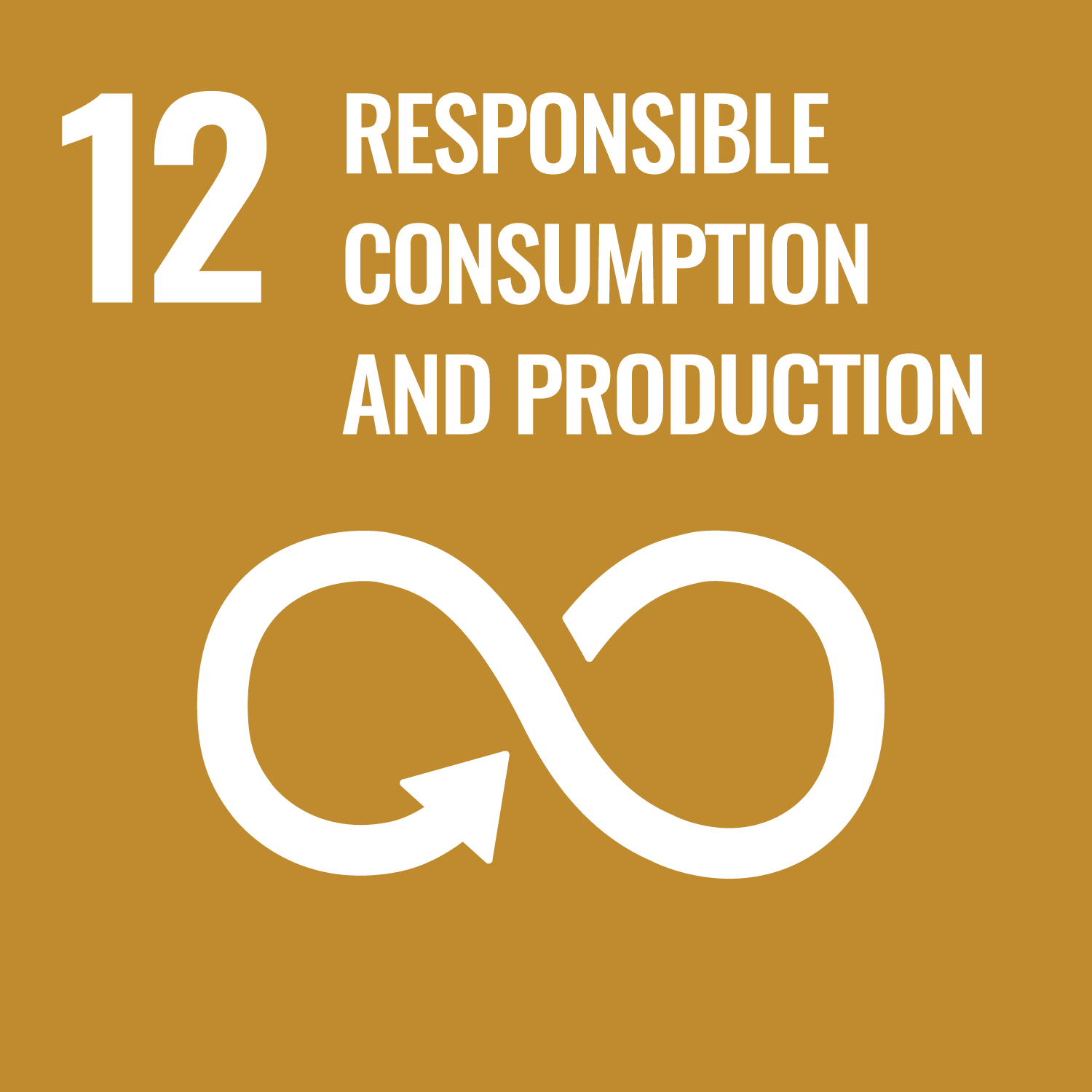 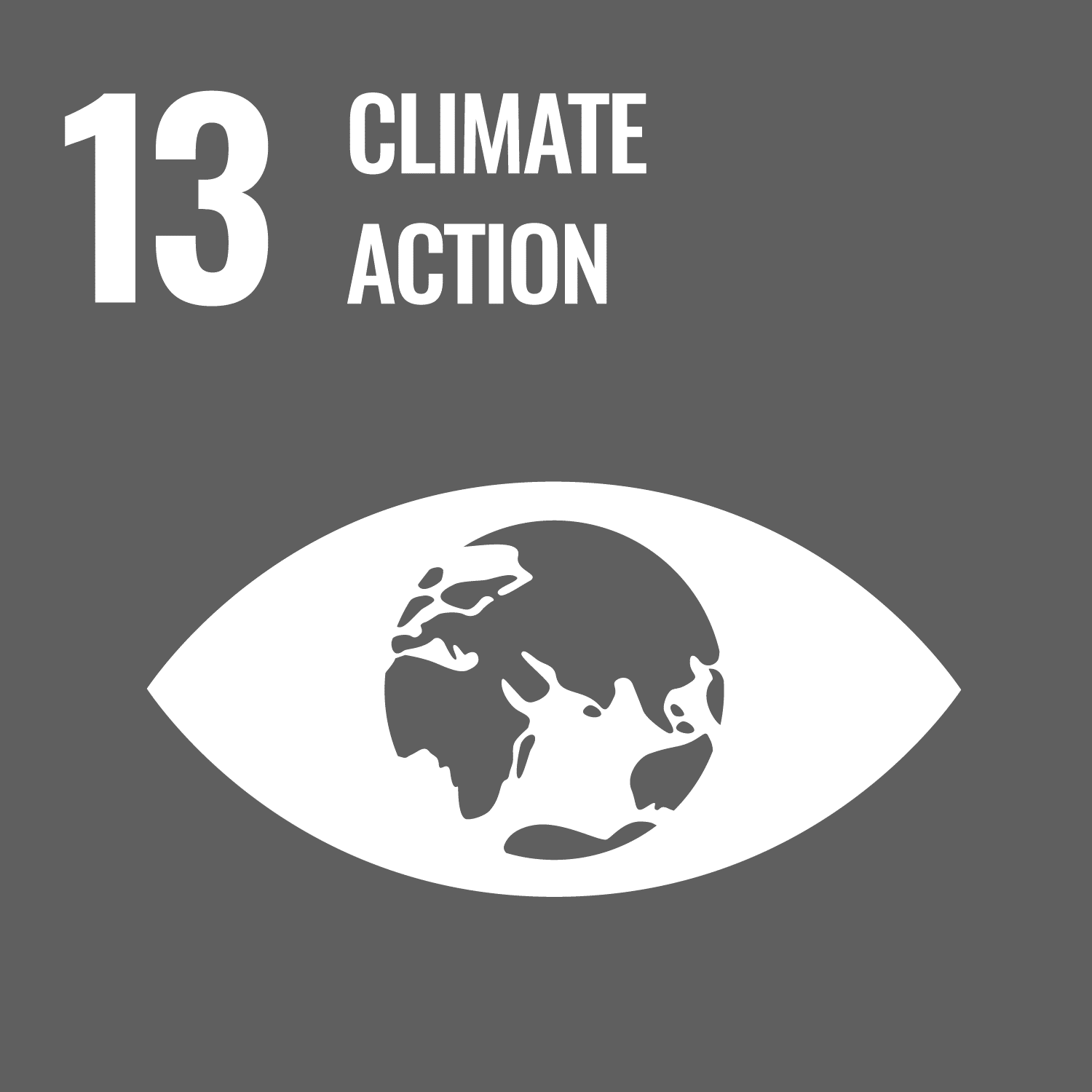 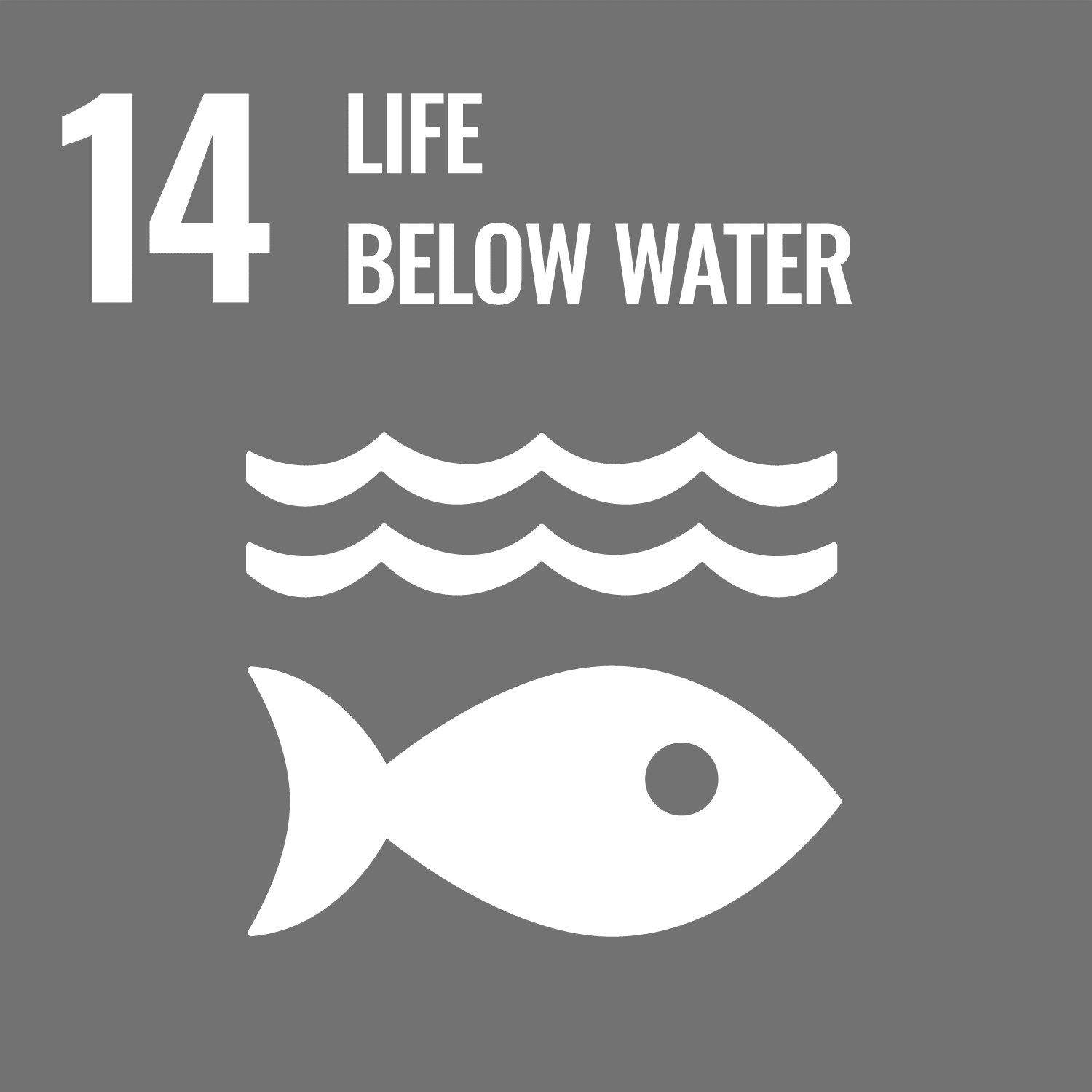 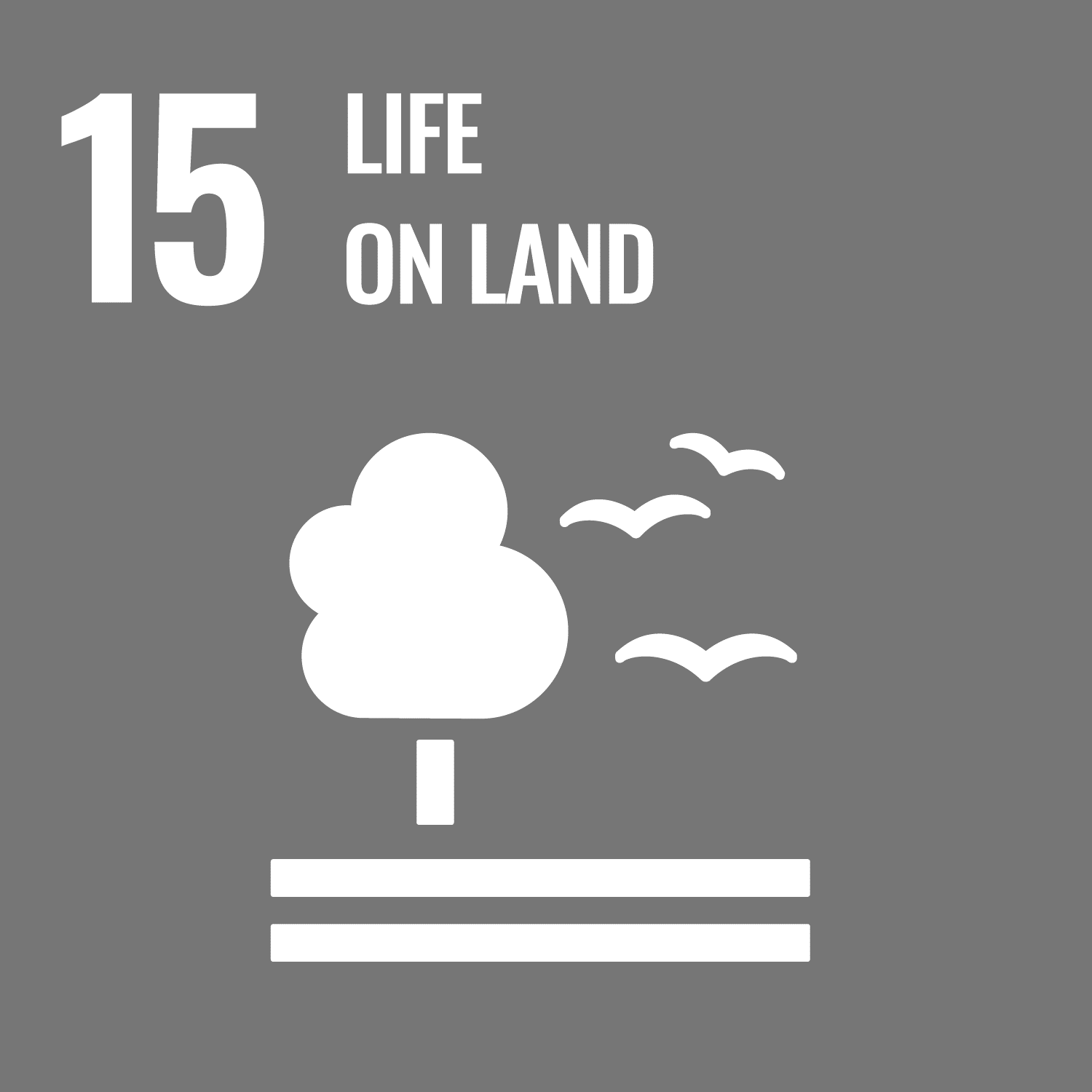 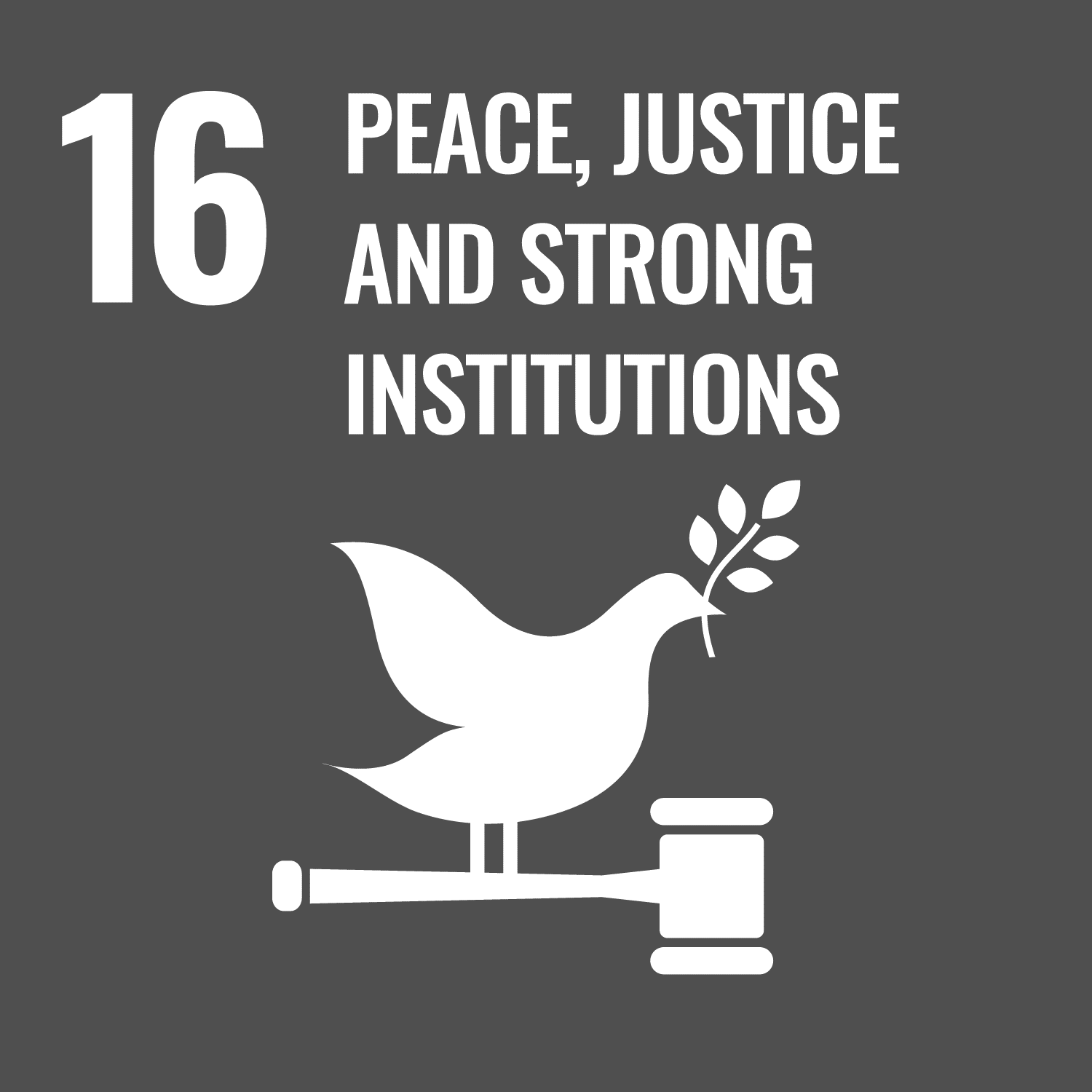 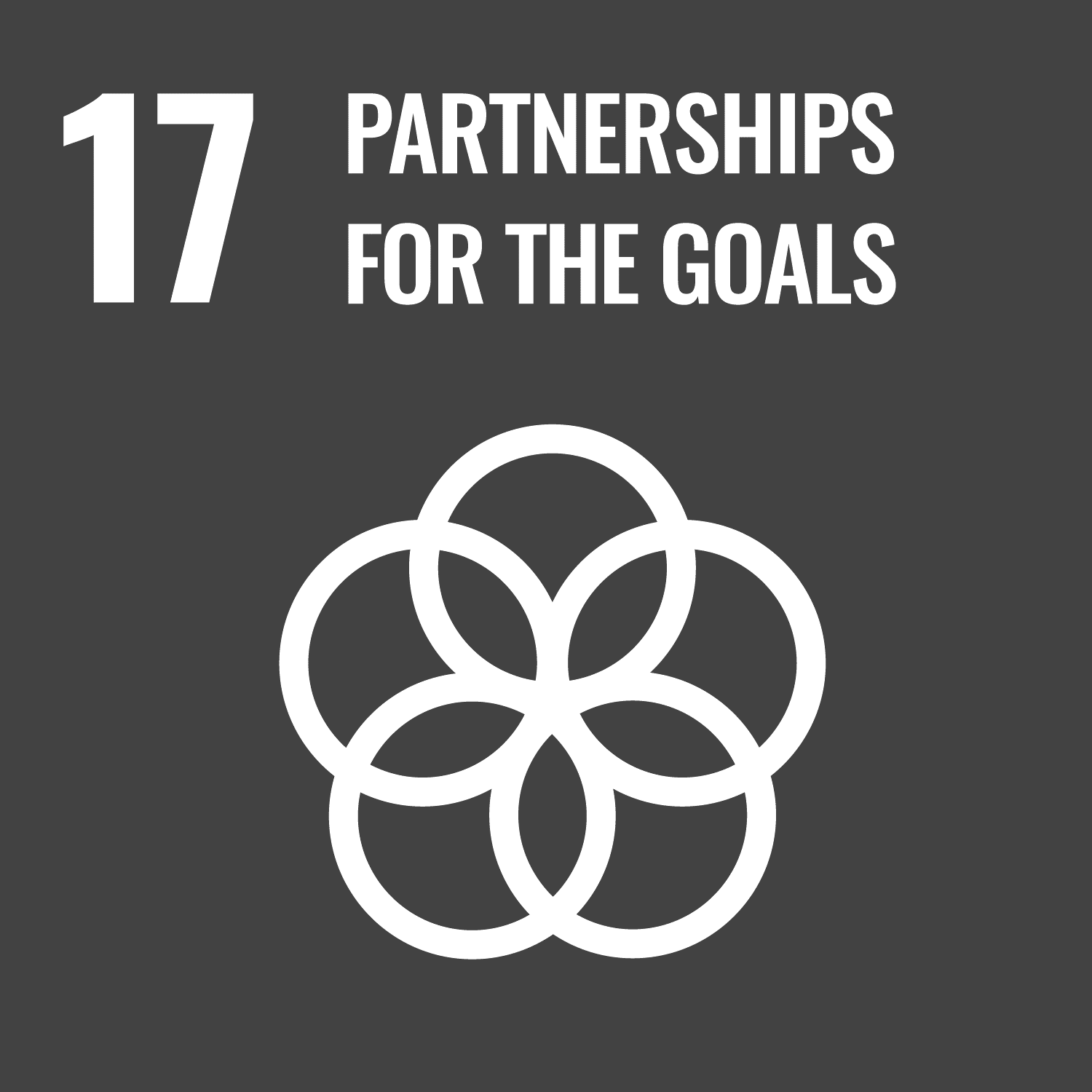 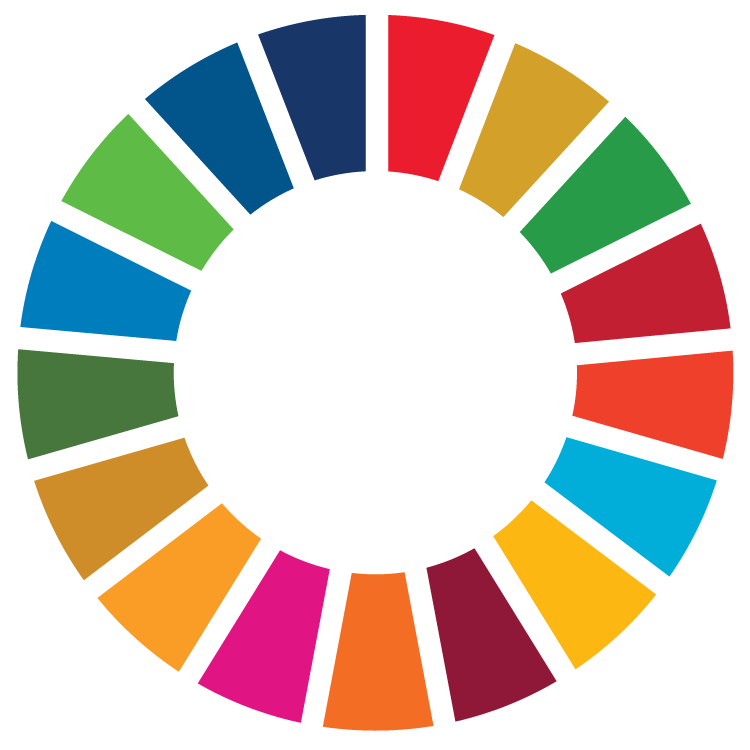 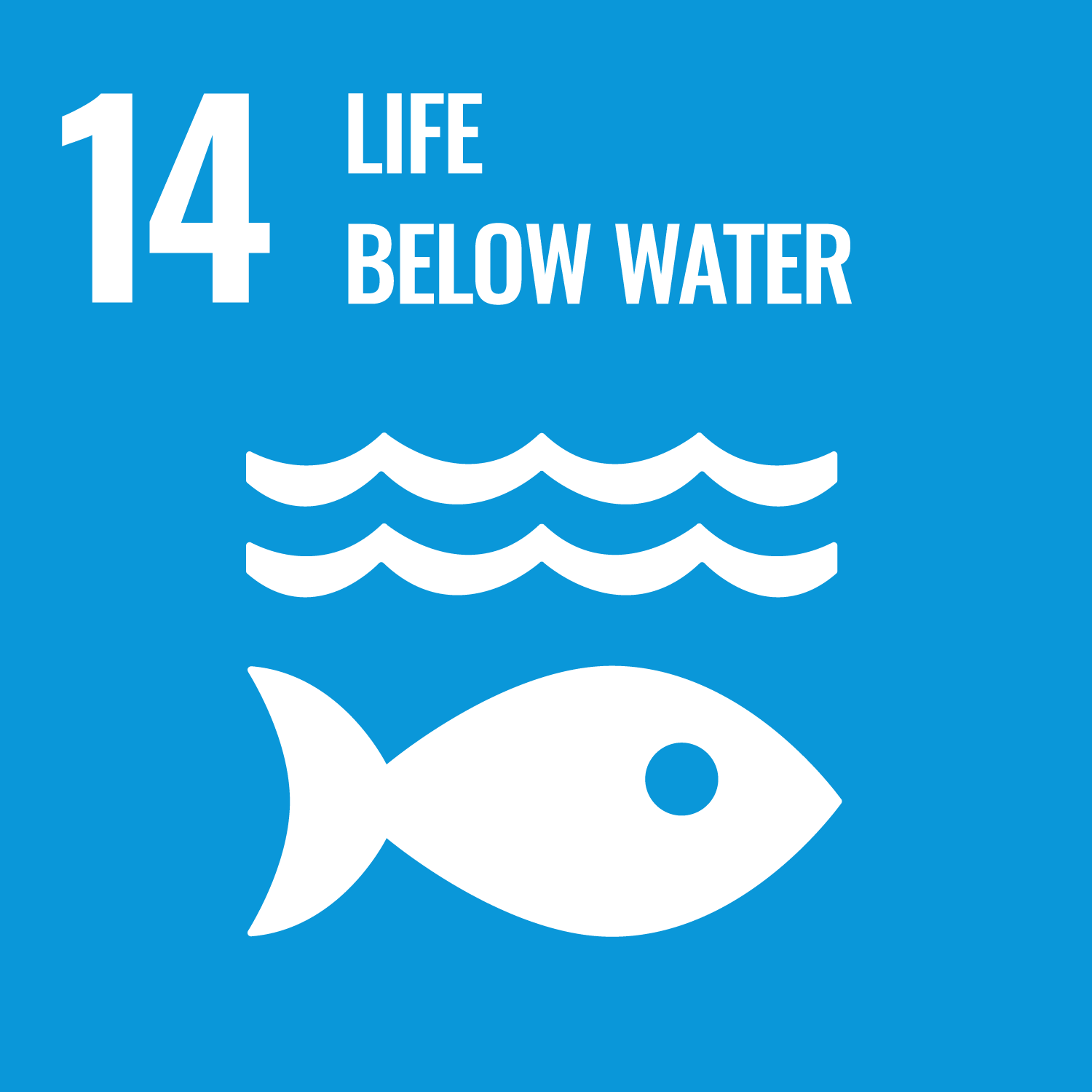 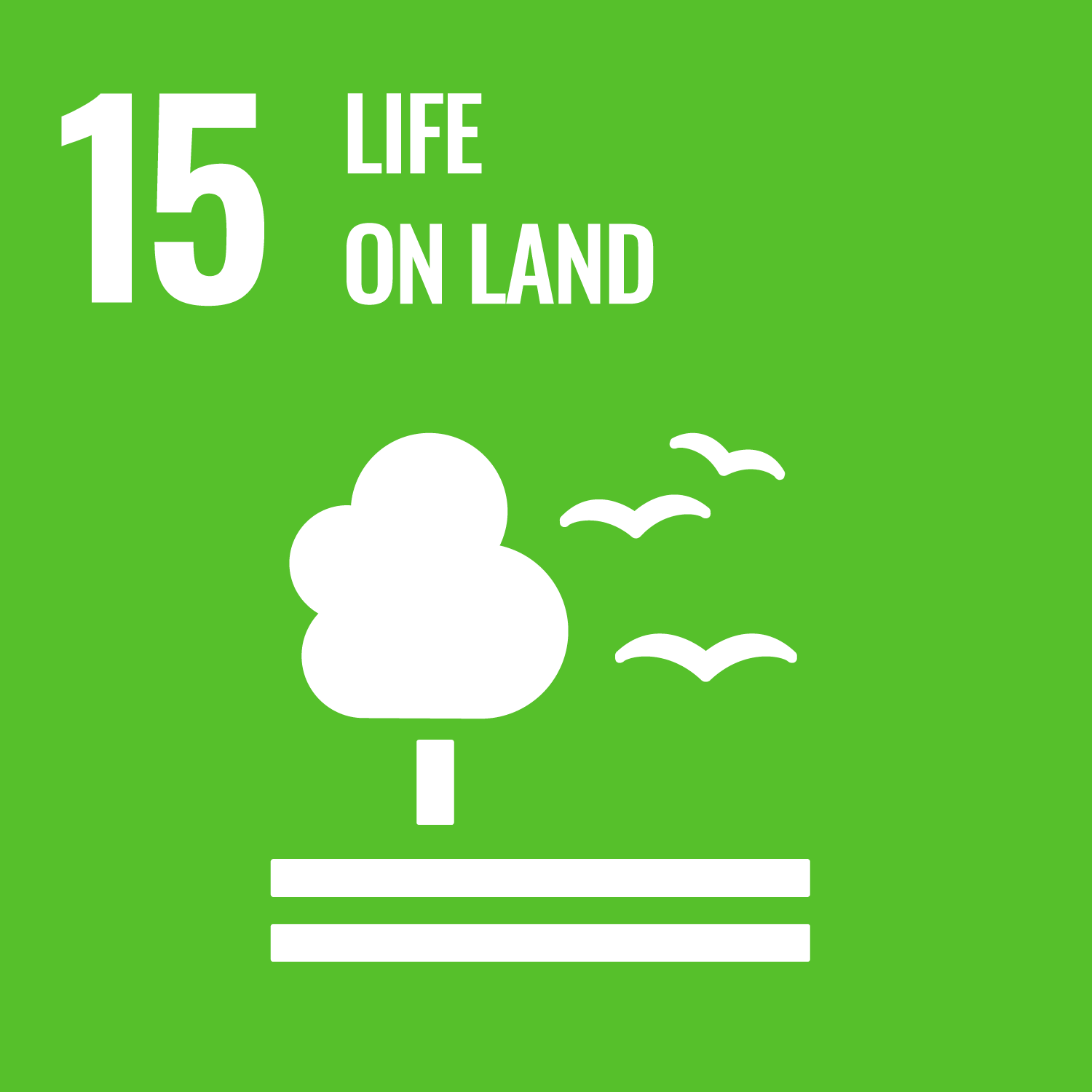 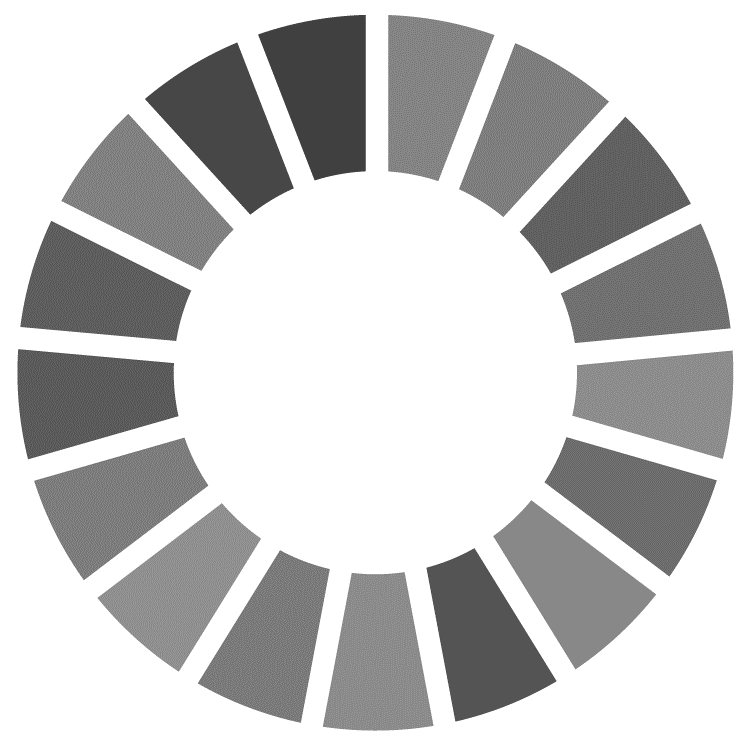 // INTRODUCTION
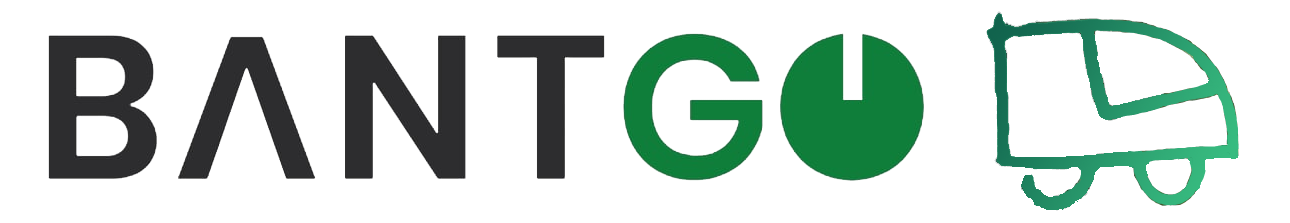 Pitch
Pilot Launch
01
02
03
Launched our adtech platform and have partnered with Carte.by, the largest marketplace for restaurants and food delivery services in Belarus, with 36 cities countrywide, 8000+ orders daily. Not only has BANTgo partnered with Carte.by, we also have agreements with several other restaurants.
// TRACTION
Traction
Recognition
Accelerators and Competition
Top 50 Nordic-Baltic promising Impact Startups 2021
Newchip Pre-seed Accelerator, TechMinsk Bootcamp feat. FiBAN, Digital SDG Accelerator EAEU feat EDF/EIFER, Civic-Tech Hackathon feat USAID
BANTgo partners
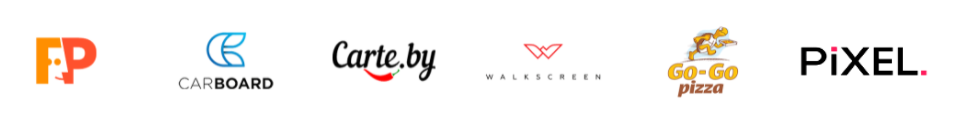 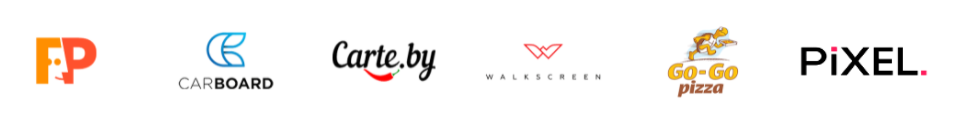 [Speaker Notes: We are currently in our pilot launch of our adtech platform with technological partners Car-board.ru, Pixel-bag.ru, and Walkscreen.ru for the food delivery market in Belarus. 

For this launch, BANTgo has partnered with Carte.by, the largest marketplace for restaurants and food delivery services in Belarus, with 36 cities countrywide, 8000+ orders daily. Not only has BANTgo partnered with Carte.by, we also have agreements with several other restaurants like Go-GO Pizza and the list goes on

We were also recently accepted into the Newchip Pre-Seed Accelerator program and have been recognized by Impact 1 at one of the top 50 Nordic Impact Startups of 2021.]
// ABOUT US
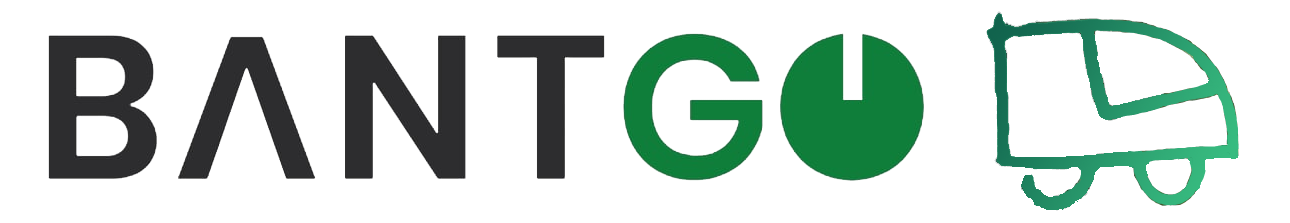 Company History
August 2020
Founded
Investors and investments
Winter-Spring 2021
MVP MaaS
January 2021
First paying customer
July 2021
First Angels investment (SAFE)
Summer 2021
Focus on SaaS
Company Structure
August 2021
Legal entity BANTgo OÜ in Estonia
September 2021
PRE-SEED lead investor on $50k SAFE
October 2021-Now
Pilot (Belarus)
Now
Landing Estonia
[Speaker Notes: BANTgo was founded in August of 2020.
We acquired our first paying customers and Angel Investments in the first half of  2021. 
And in the second half, we finalized the creation of our legal entity and raised $50 thousand from our lead investor. 
Now we are actively in our first pilot launch in the Nordic/Baltic region.]
// BUSINESS MARKET
Market Opportunities
TAM
SOM
SAM
$35M
$0.7B
$3.7B
CAGR – 10.5%**
Global Food Delivery Market for BANTgo
In total, 192.4* million food orders are delivered to the USA per month by 0.7 million couriers daily 
The cost of displaying ads is up to 5 cents per impression
192.4 million food orders = $ 9.6 million per month, 500,000 BANTgo subscriptions at $70 = $49 million/month
The top 5-10 US Uberoids will cooperate with us, which is 5% of the market***
*https://www.affde.com/ru/doordash-users.html
**https://www.expertmarketresearch.com/reports/united-states-Online-food-delivery-market
***https://www.mckinsey.com/industries/technology-media-and-telecommunications/our-insights/ordering-in-the-rapid-evolution-of-food-delivery
[Speaker Notes: Our Total Addressable Market of $3.7B, with a Serviceable Available Market of $700M and a Serviceable Obtainable Market of $35M.]
// CUSTOMER SEGMENTS GO-OOH
Customers and Segments
Uberoids, Restaurants and Couriers
For Advertisers
Portrait of an early GO-OOH adopter
01
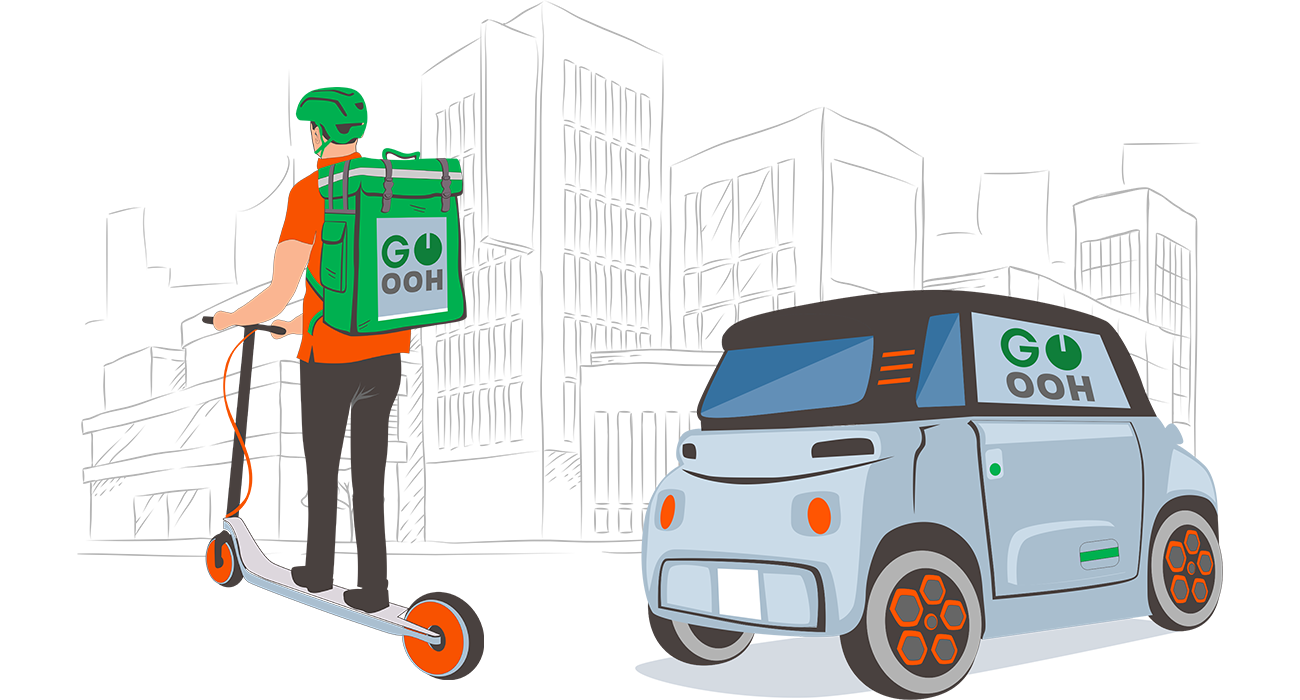 Food delivery services and restaurants with inhouse delivery simply pair the BANTgo GO-OOH apps with their current food delivery apps and receive passive income from display the branding of the order being delivered as well as advertising
Advertisers utilize BANTgo to launch Out-Of-Home digital advertising campaigns in real-time to specific audiences.
A new player such as dark kitchens, food and grocery delivery services who needs a non-competitive advantage to capture market share and spends significant sums on marketing channels from the budgets received from VC
02
03
// CUSTOMER SEGMENTS GO-CYCLE
Customers and Segments
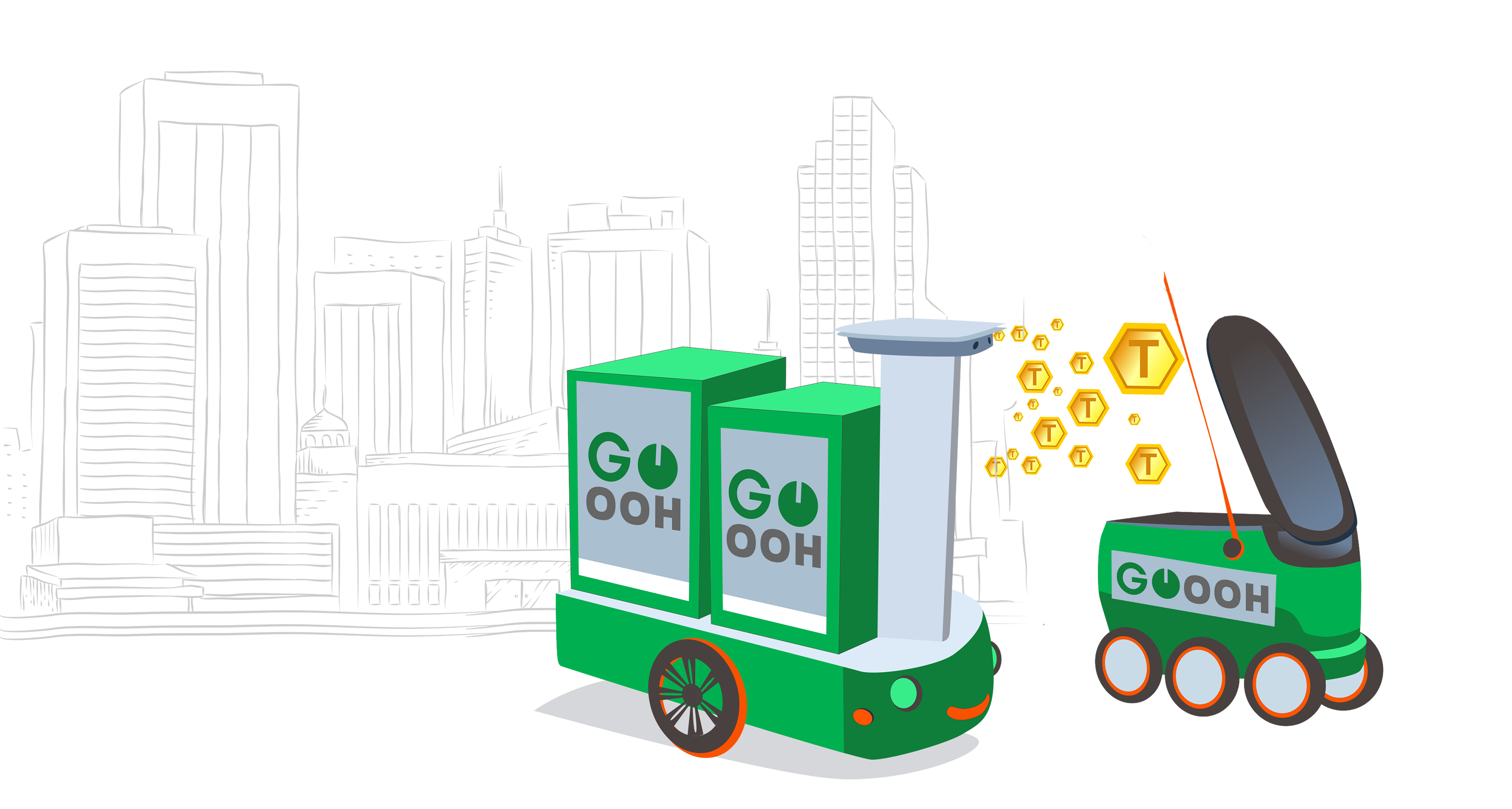 For Eaters
Portrait of an early GO-CYCLE adopter
03
BANTgo’s GO-CYCLE app is a blockchain enabled recycling app that monetize responsible behaviors. Users can claim their cleans coins, discounts and other tokens in sections.
An eater who wants to be rewarded for his responsible behavior without leaving home, instead of going to a stationary point for receiving recycling or throw valuable recyclables into ordinary garbage
04
// INSIGHTS
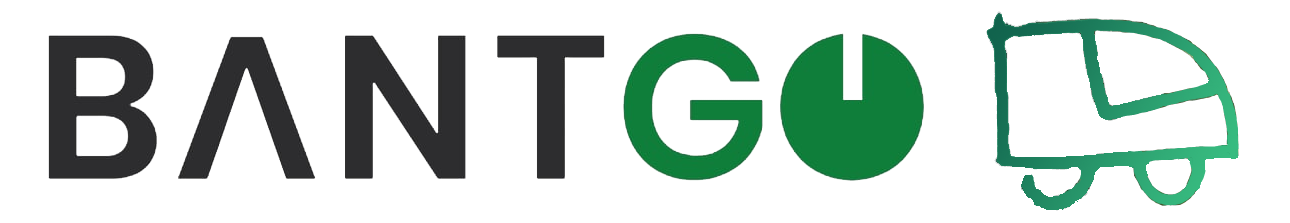 Problem/alternative 
solutions
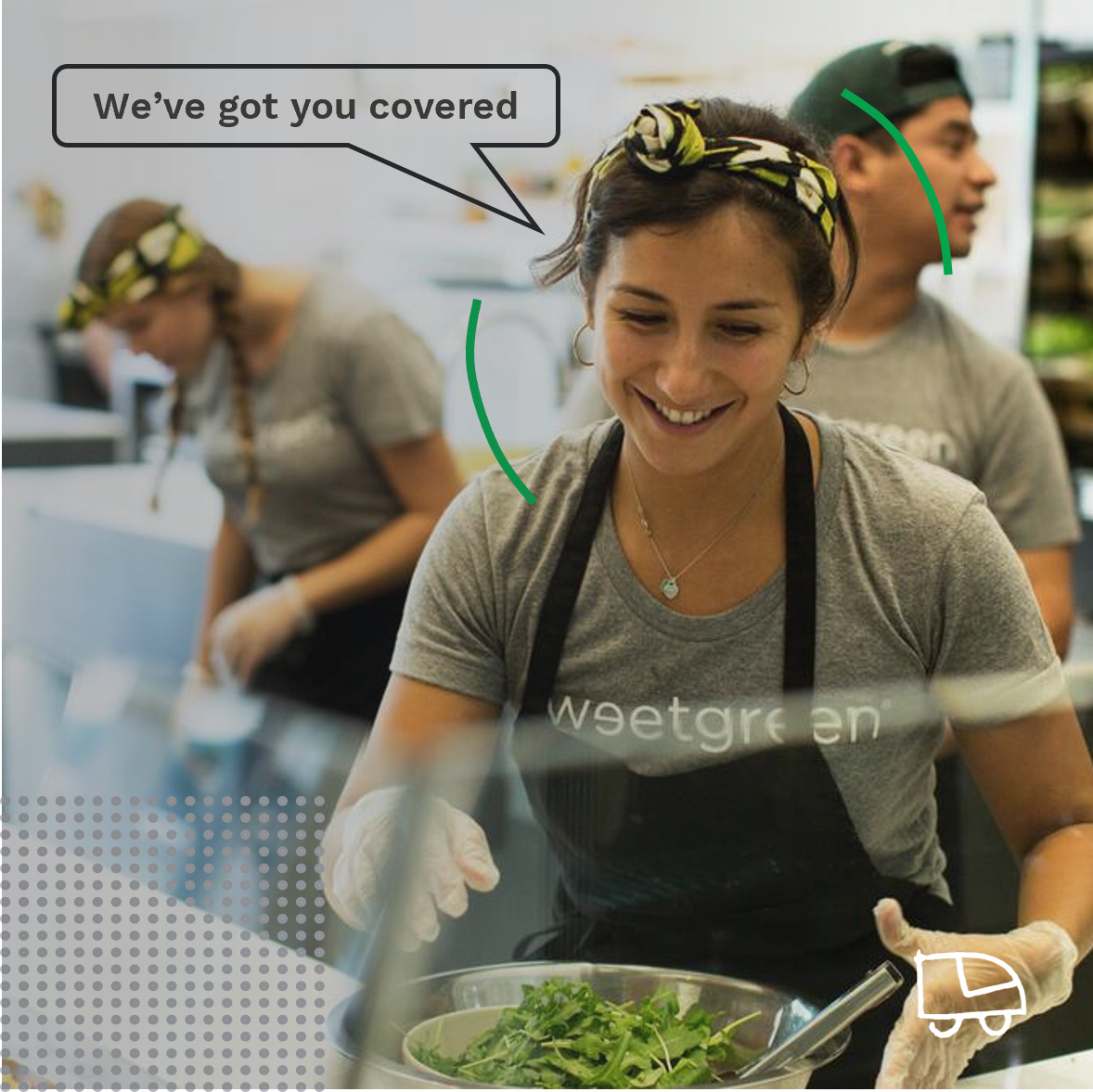 The Problem
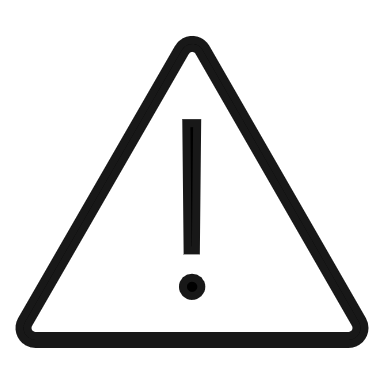 GrubHub, DoorDash and UberEats continue to hold restaurants and courier's hostage with fees that hover around 30%. This results in long-term negative profitability of the business.
Alternative (existing) solutions
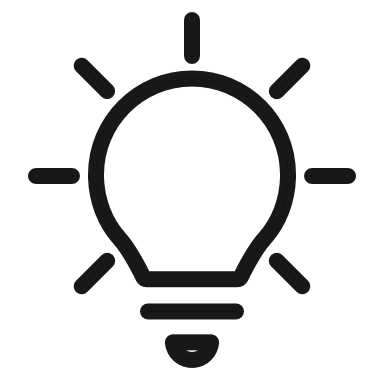 Third-party-apps for online food delivery put their brand ahead of the brand of the restaurant. In fact, 43% of restaurant professionals said they believe third-party apps—many of which withhold data—interfere with the direct relationship between a restaurant/bar/pub and its customers.
Conclusion
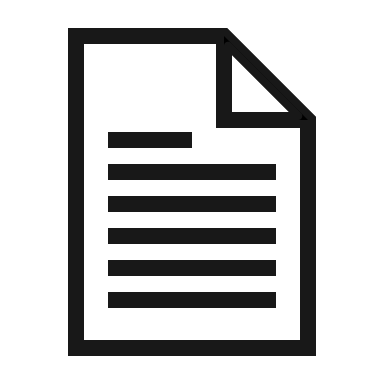 // INSIGHTS
Under the influence of the pandemic, the market for food delivery has grown rapidly and continues to grow and has become highly competitive. There is an opportunity for us to create a customer acquisition business based on the OOH LBA and the environmental demand of eaters. In the near future, gateways to link real food and product delivery to virtual metaverses.
Problem/Alternative solutions
// SOLUTION
Our Product/Solutions
01
02
03
Value Proposition
Decision
Storytelling
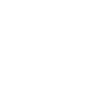 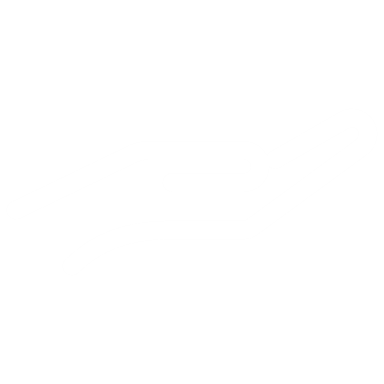 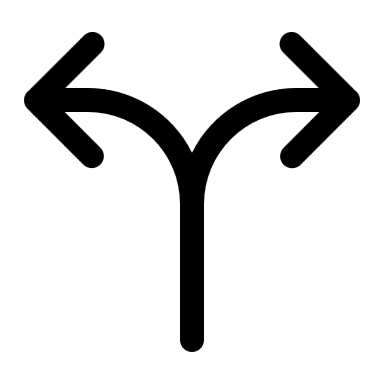 43% of people recall noticing the digital ads, 22% of people recall the actual brands advertised. This is up to 10 times more effective than static OOH advertising and up to 30 times more effective than online advertising*. This saves clients at least twice the marketing costs for the same number of leads.
We make fast branding out of delivery couriers and their transport to promote restauranteurs, aggregators and display advertising, and we take hard-to-recycle recyclables from consumers with the return cargo (binds eco-positive consumers to restaurateurs, a significant increase in LTV).
We came to a large Uberoids in Belarus to test our hypotheses and after 15 minutes received its consent for a pilot launch. It also worked with a large Belarusian pizzeria.
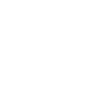 *https://vc.ru/marketing/54286-kak-naruzhnaya-reklama-pozvolila-uvelichit-ctr-v-digital-kanalah-bolee-chem-na-40
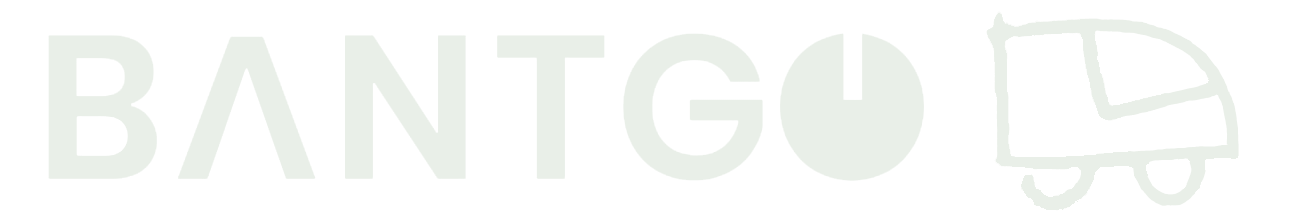 // SOLUTION
The Secret Formula
01
02
03
Recycling takeaway food delivery items for clean coins and other eco-tokens can grow into its own business
The eco-tokens in the delivery system will be the gateway between the real world and the metaverses
A powerful team and the ability to attract highly qualified personnel cheaply by organizing R&D in Europe (Estonia)
// TECHNOLOGY
Our Technology
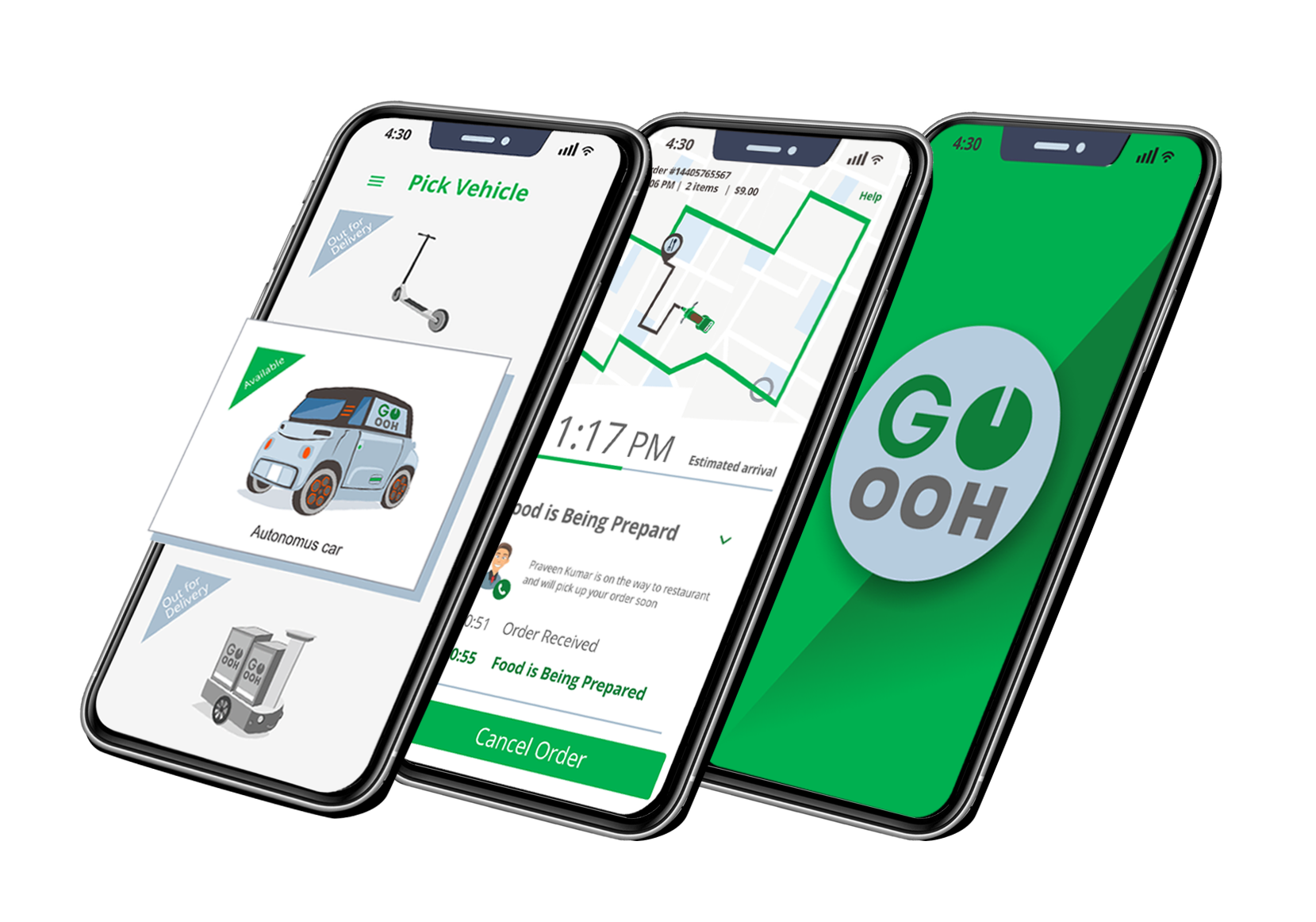 GO-OOH App
For Food Delivery Operators and Restaurants
Pair your current food delivery app with our SaaS platform for OOH location-based advertising and receive passive income from each successful display.
01
For Advertisers 
This platform serves as a new type of advertising medium that attracts and holds the eye due to the novelty of the format.
02
BANTgo partners
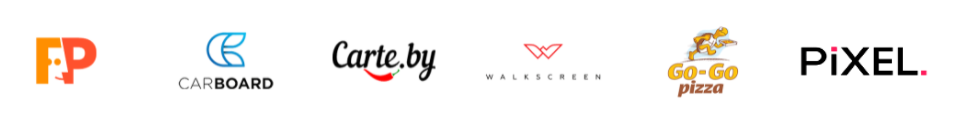 // TECHNOLOGY
Increases redemption rates and promotes sustainable practices
GO-Cycle App rewards consumers for recycling their containers, packaging and utensils.
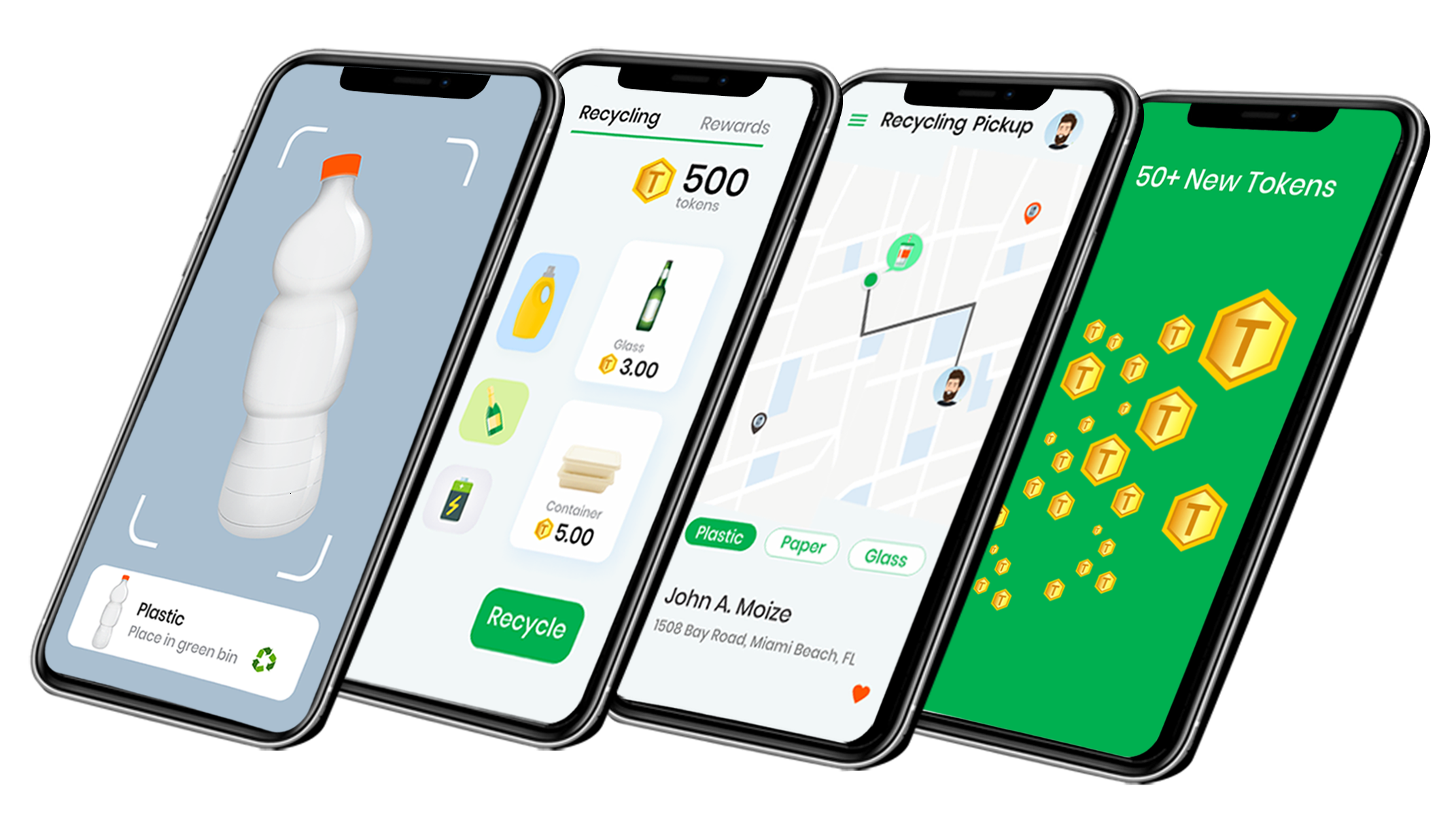 GO-cycle is our mobile app that provides users with financial rewards for recycling, gamifies sustainable behaviors to encourage user engagement, and allows users to direct their funds to sustainable development projects.
Download Now
[Speaker Notes: BANTgo also offers our GO-cycle app which provides discounts, clean coins, and other tokens to eaters who recycle their takeaway containers, packaging and utensils.]
// THE MARKET
Top-Level
Architecture
Ads
Loyalty
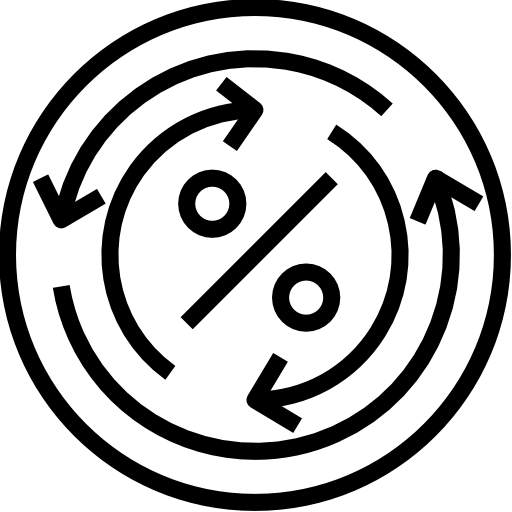 Recycling
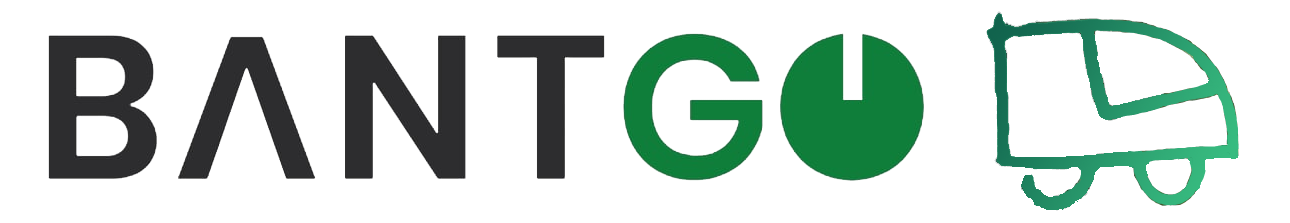 ManufacturersIn Need of Recycling
Advertisers In Need 
of Targeted Leads
// THE MARKET
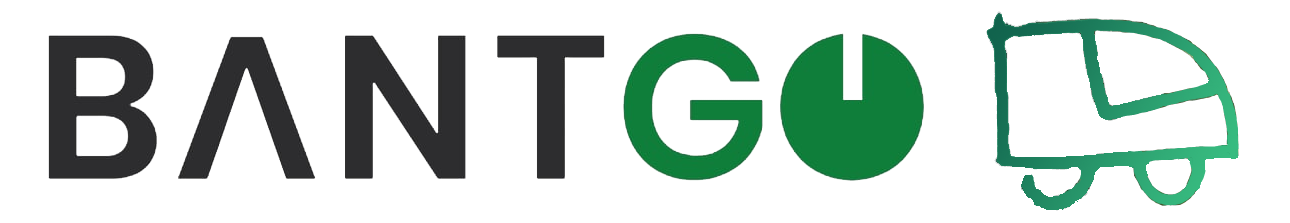 Competitive Analysis
High Availability
BANTgo 
GO-OOH
Online Advertising
LBA OOH
Low Conversion Rate
High Conversion Rate
Influencers
Offline Advertising
Low Availability
Eco Request is Ignored
Loyalty of Individuals
Eco Request is Satisfied
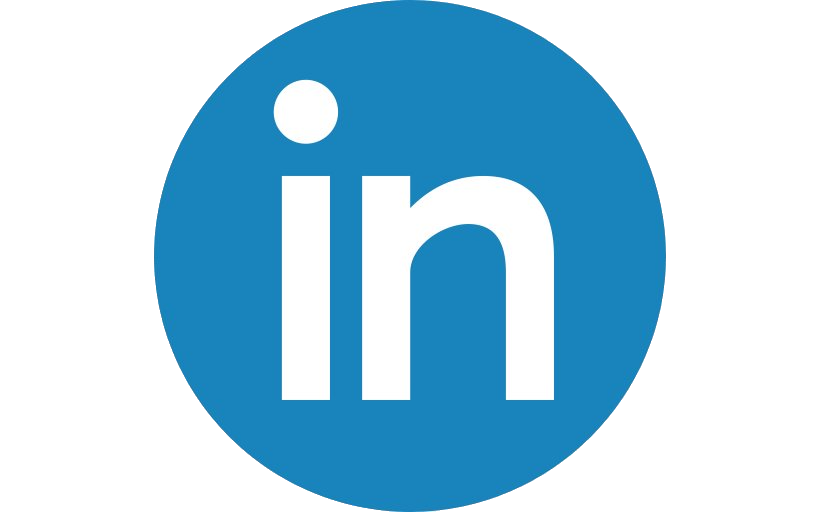 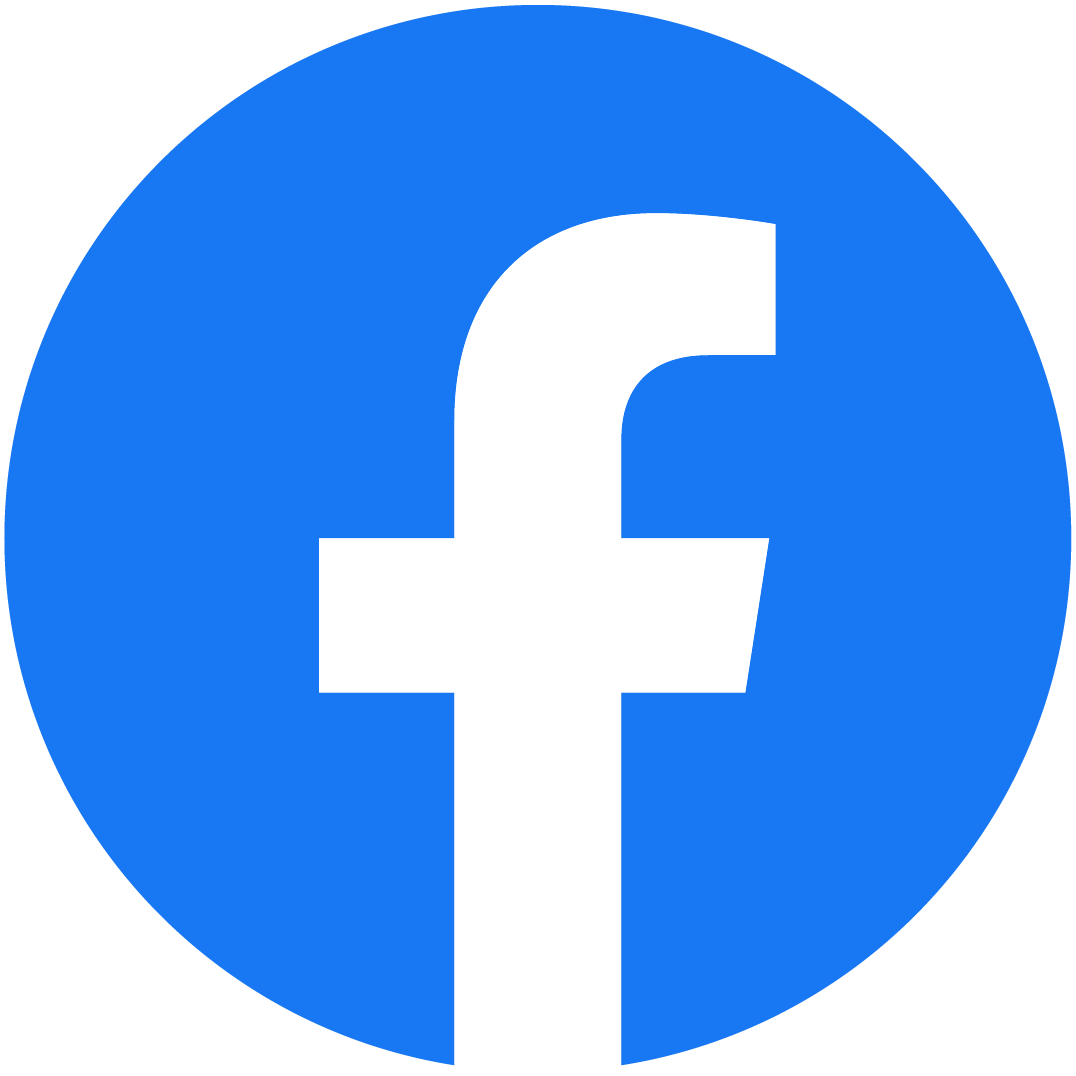 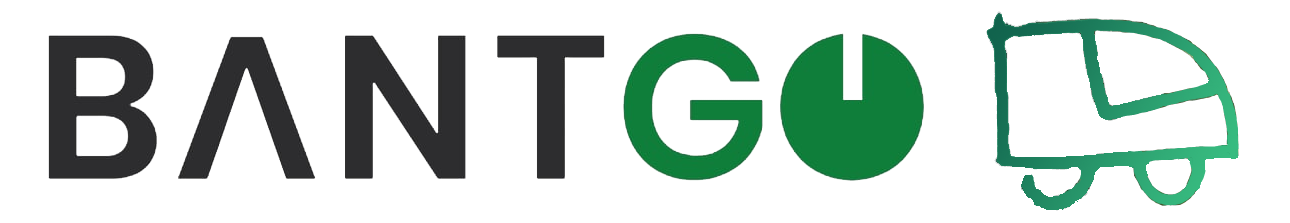 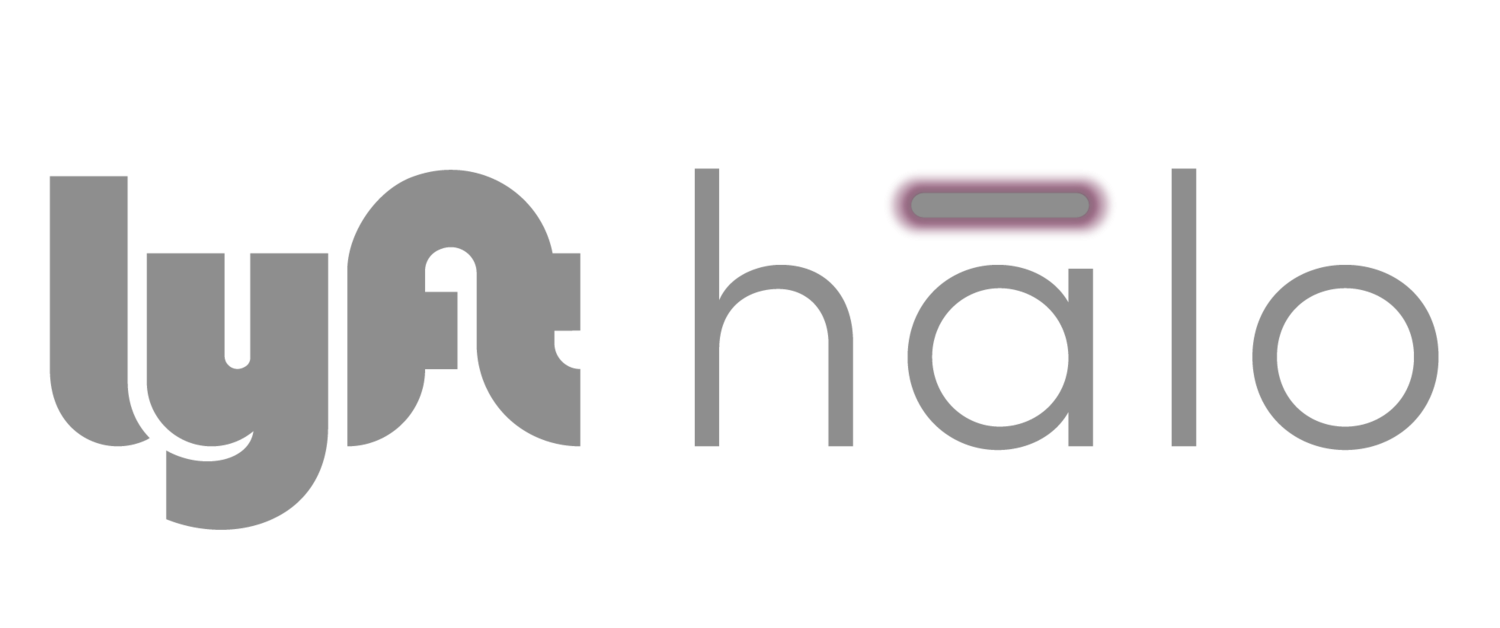 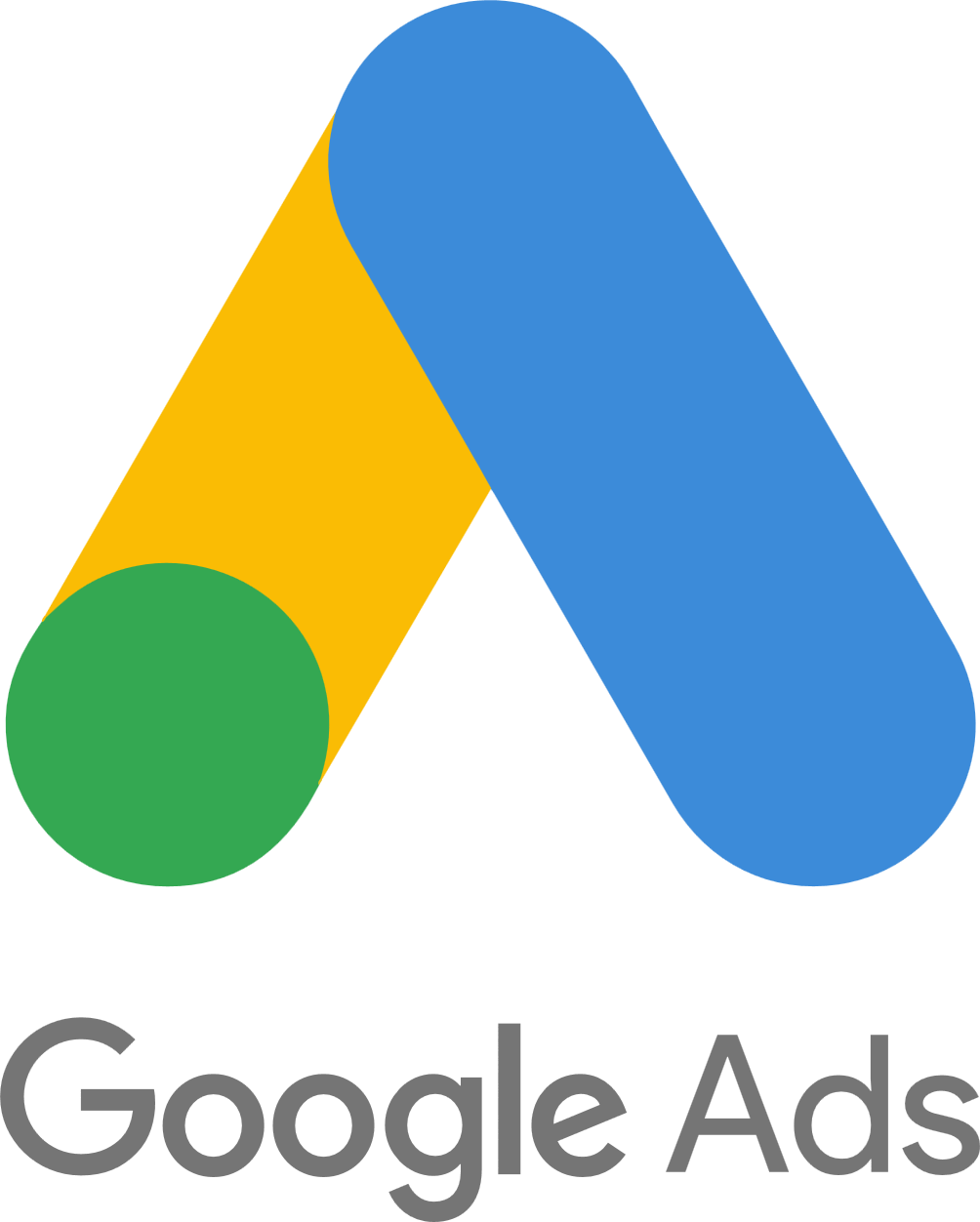 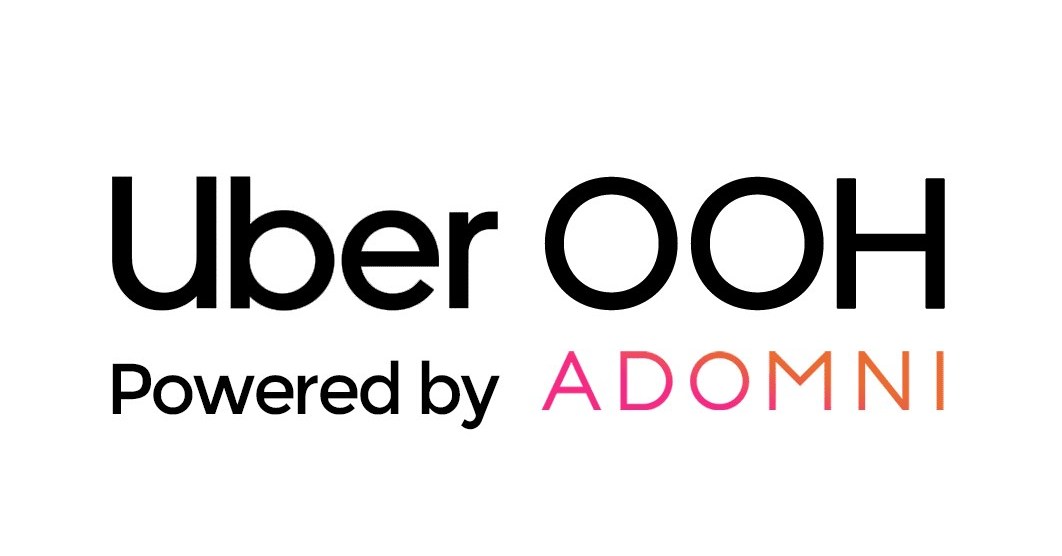 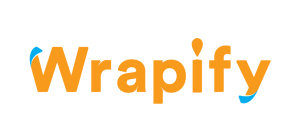 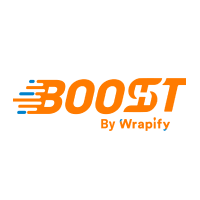 // THE MARKET
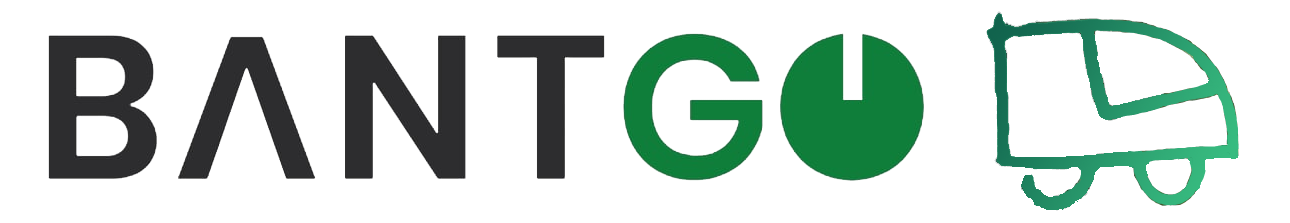 Why Now?
// ECONOMICS
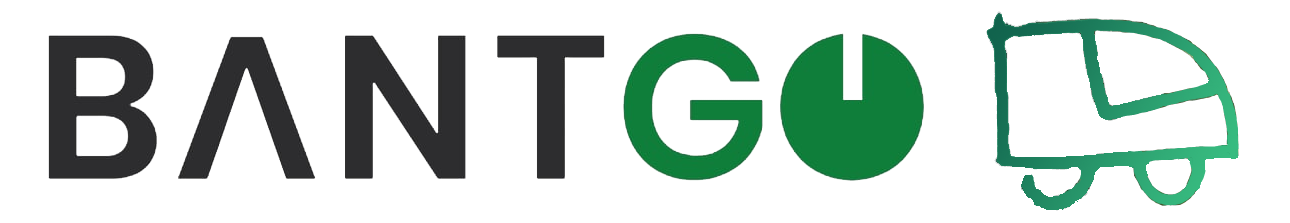 Business Model
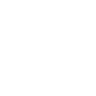 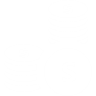 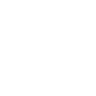 SaaS Subscription
 Model
Flexible individual 
pricing
Minimal capital 
outlay (less than 
10% of revenue)
UNIT economy 
converges when landing 
in Miami in 2022
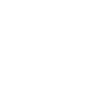 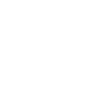 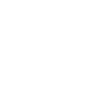 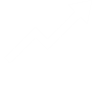 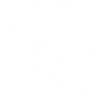 Payment occurs on 
a hybrid basis 
(upfront + postpaid)
Expected conversion 
to paying customer
 from 20%
LTV B2B over 
3 years
Expected ARPU of 
$1000 per year 
from one courier
// PRICE
Our Pricing Plan
[Speaker Notes: Our business targets the smaller-to-medium sized online food delivery companies that utilize Uber Models with their own delivery fleet and courier services, as well as restaurants with their own fleet and independent couriers and eaters.]
// MARKET
Customer Acquisition
Growth
Maturity
Launch
Online Channels, Influencers, Referral Codes and Direct Sales
ONLINE CHANNELS
Search Engine Optimization
Search Engine Marketing
Presence on Social Media
Creating Repository of Content
Paid Advertising
Blogs + Forums
News + PR
DIRECT AND REFERRALS 
Get marquee clients 
Strategic partnerships to enhance distribution channel
One way referrals
Two way referrals
Social pay for inviting friends
// MARKET
Market Entry Strategy (GTM*)
Channels
Sales Cycle
Scalability
Client Costs
Key Partnership
Marketing Expenses
1 month for restaurateurs. 2-3 months for food delivery services
Through our customers, food delivery market growth of 10%, OOH LBA market growth of 48% Y2Y
Uberoids CAC: $10,000

Restaurant CAC: $2,000
Food delivery services and restaurateurs through their couriers
Up to 40% of the projected annual income growth
We show how the unit economy of our clients is improving by each channel (see previous slide)
* – Go to Market Strategy
// MARKET ANALYSIS
Goal
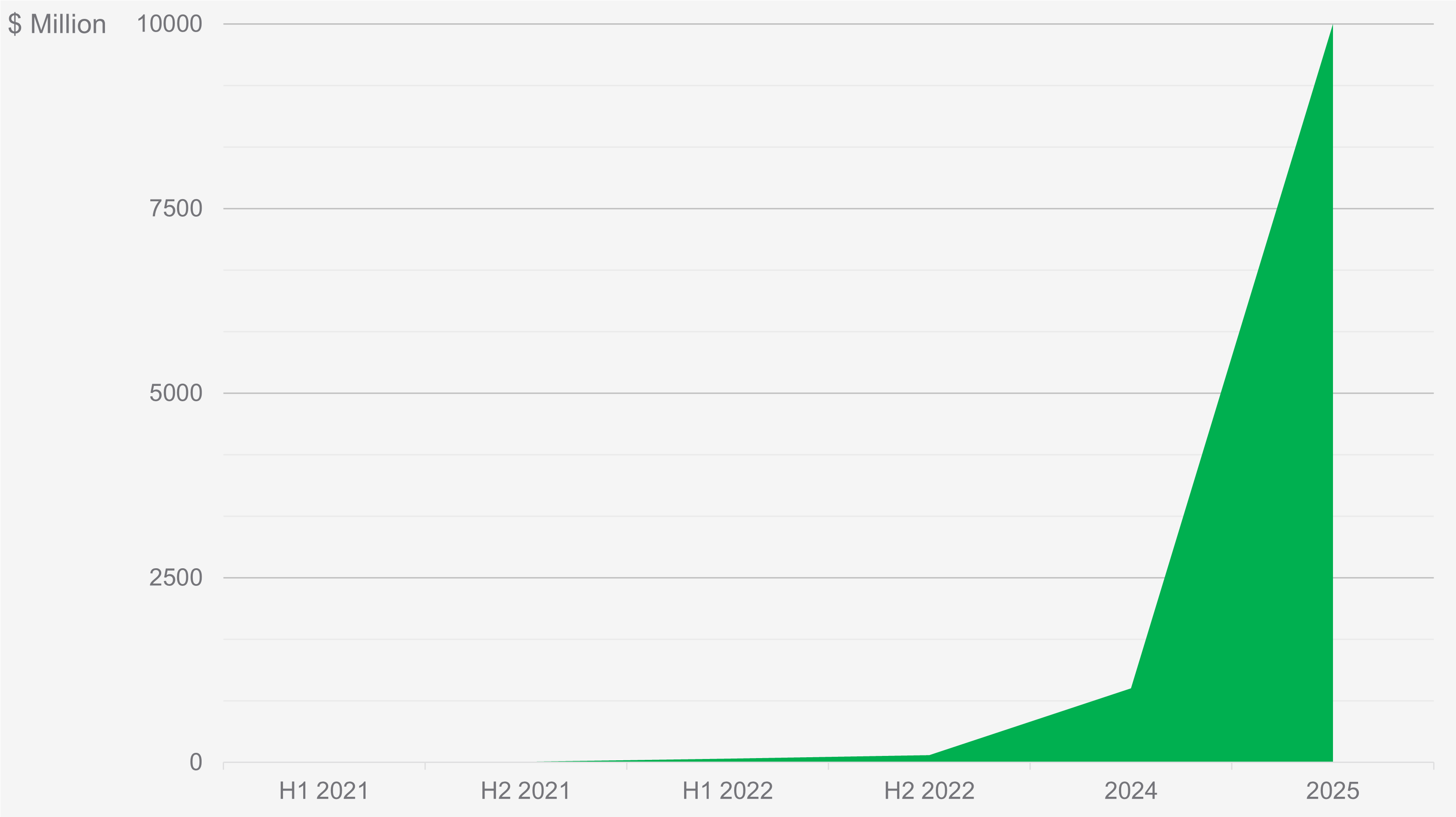 EXIT > $ 10 B
Facebook (Meta)
Amazon
Google
Round A
Scale to USA
work with top 5-10 Uberoids
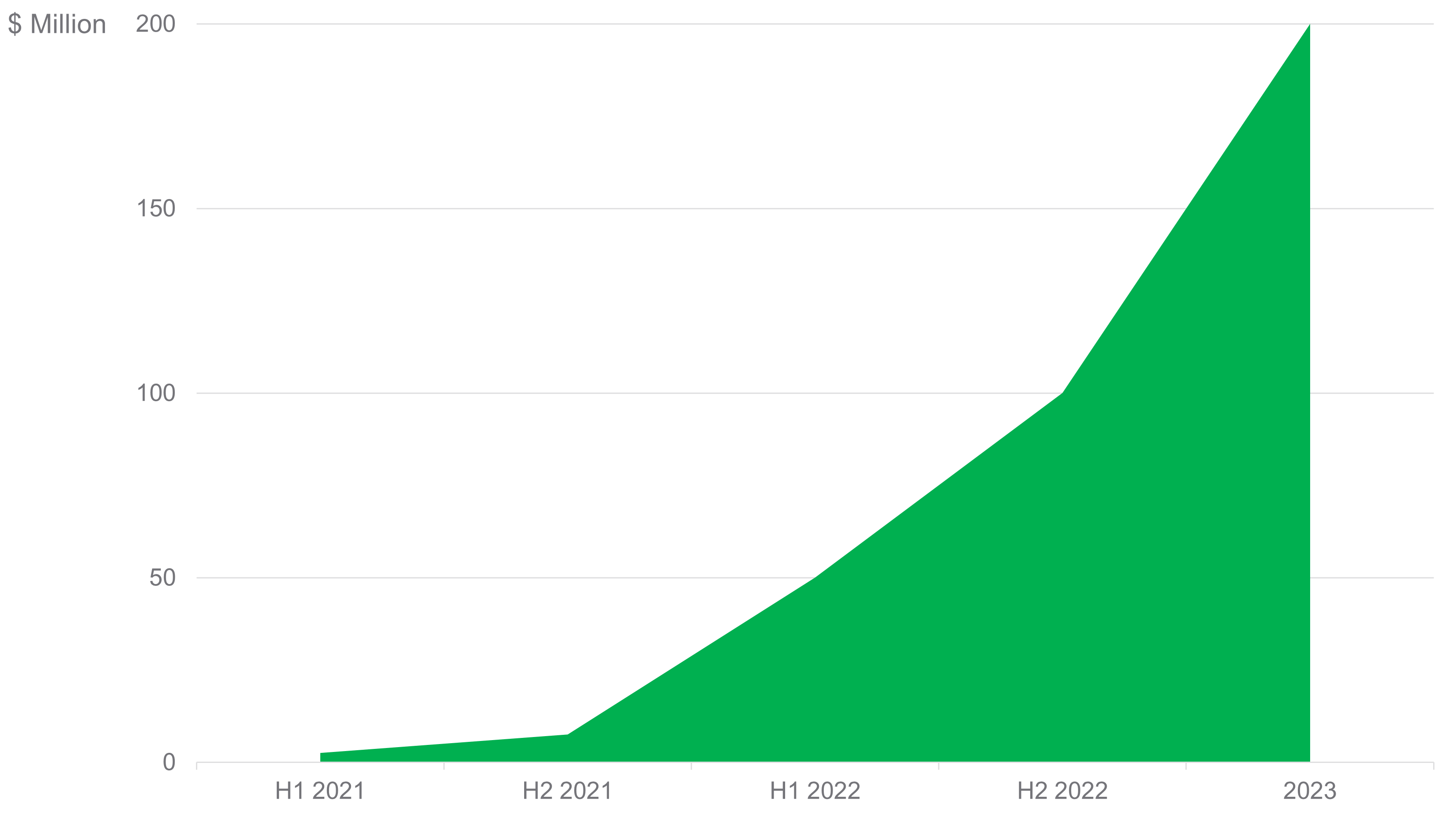 Seed
50 clients FL (US)
Pre-Seed
pilot 4 clients Belarus
R&D 10 clients Estonia
Angel Investment
1 partnership
sales funnel
BANTgo creation
MPV
IPO/Digital IPO
Scale to EU
Tokenomics
gateway for metaverse
// BUSINESS SCHEDULE
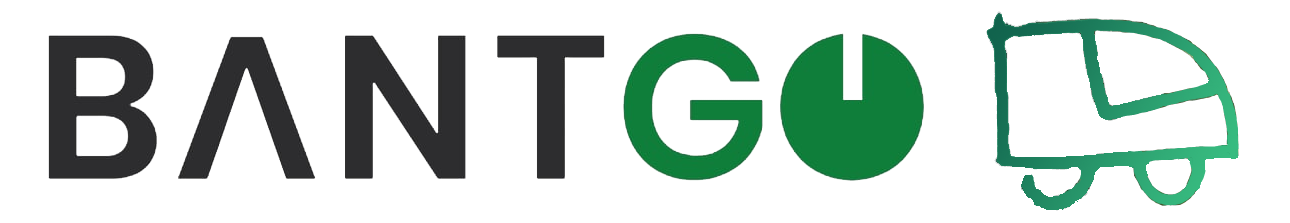 Product/Valuation Roadmap
// INVESTMENT
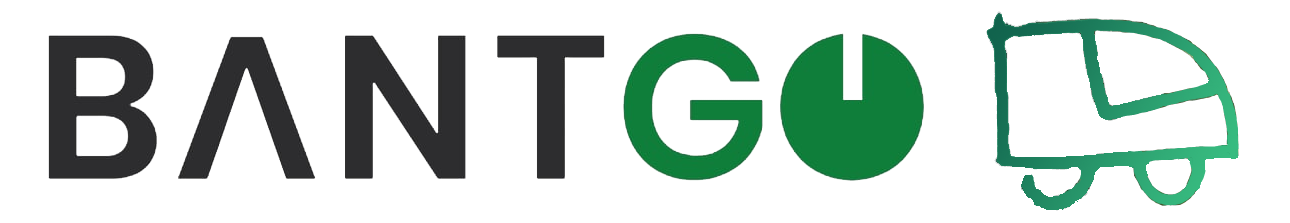 Investment 
Request
SAFE agreed with the lead investorAleksander Stefanowicz - Poland
$350k
$50k
20%
$4.5M
Amount to Complete 
Pre-Seed Round
Investment 
Minimum
Discount on SAFE
CAP
$50K - raised
$50K - agreement of the first angel investors
Total Pre-Seed $450k opened Sept 2021
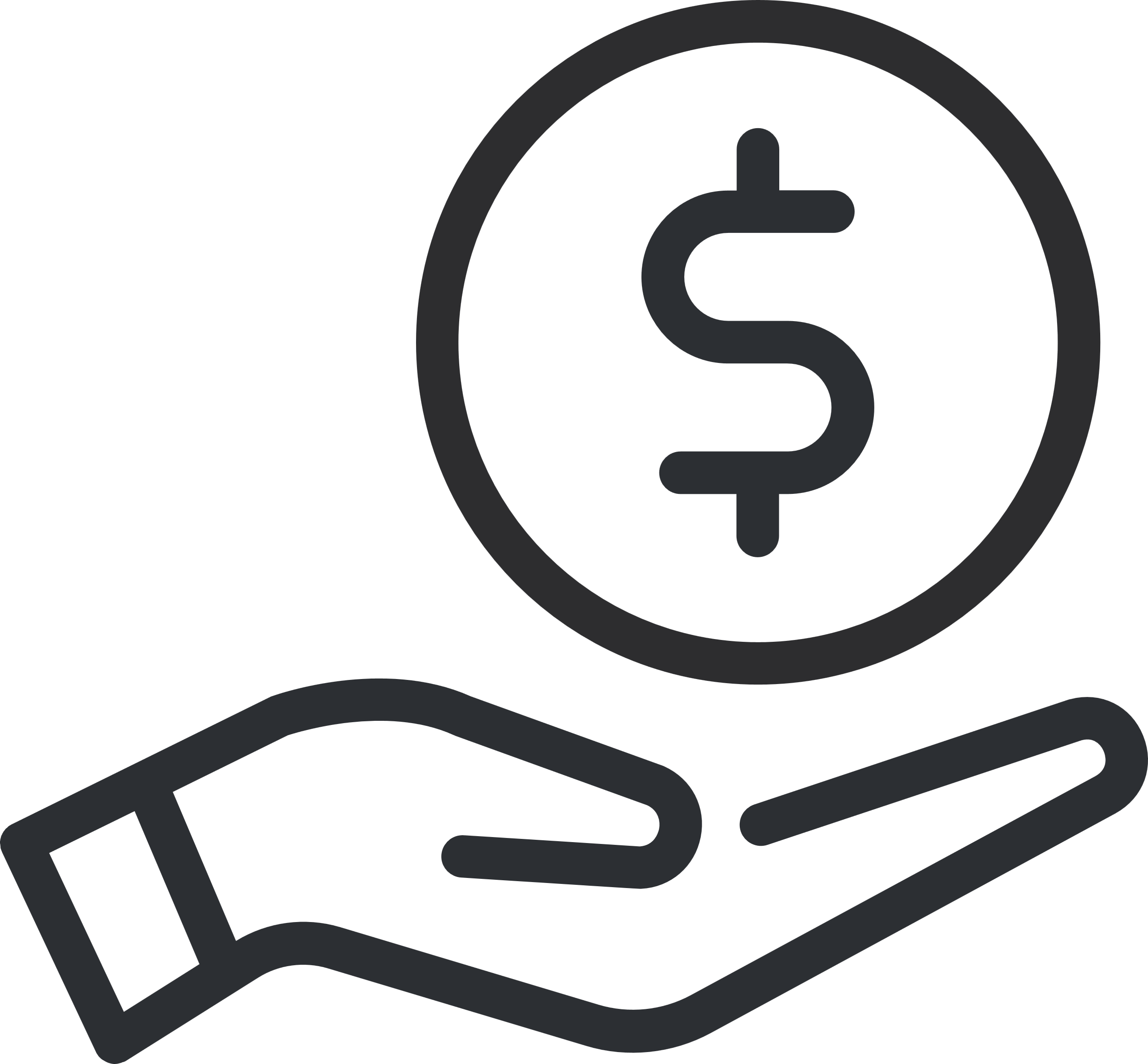 Miami, USA
// CONTACT US
US HQ
Central Office
MVP Estonia 2021
If you have any questions, please feel free to reach out to us directly.
Email
Info@evbant.com
Phone
+1 (888) 636-4829
DATA ROOMCheck out our team info and BANTgo growth metrics
https://evbant.com/dr
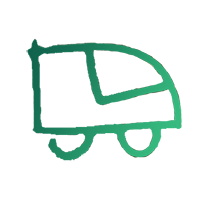 THANK
YOU
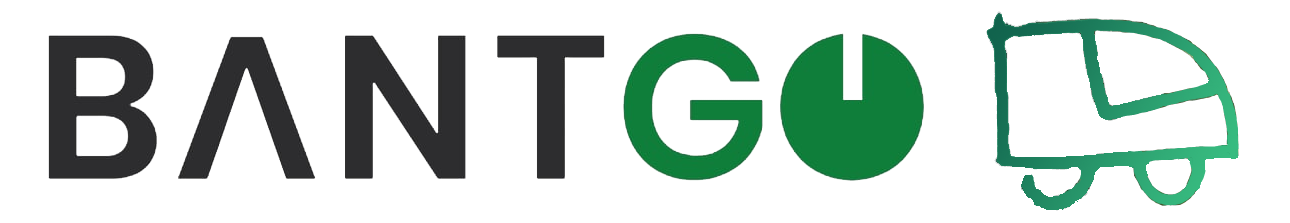 INVESTORS PITCH DECK
MATERIALS
ADDITIONAL
// EXIT
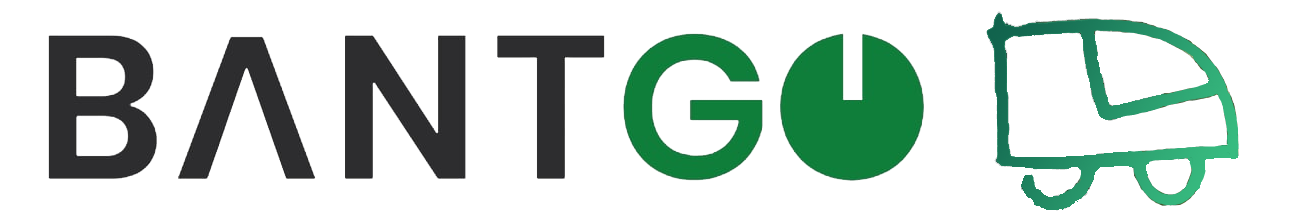 Exit
BANTgo neutral outcome scenario